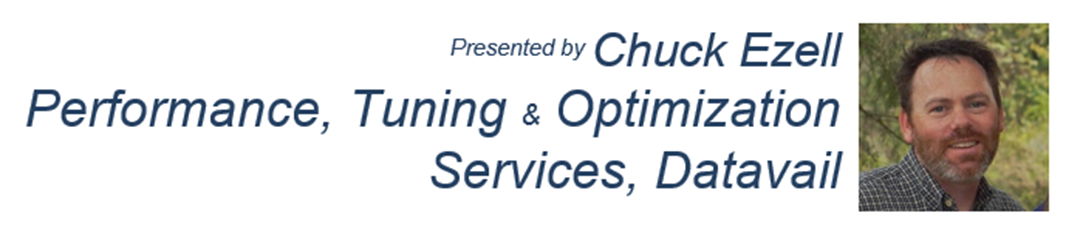 Presented by Chuck Ezell
Development, Tuning & Automation Practice Lead
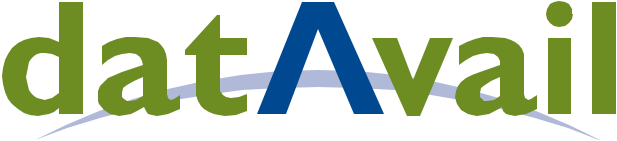 Building a Database Monitoring Tool using Splunk
Datavail is the largest provider of remote database administration in the U.S. with nearly 500 DBAs, 24/7 support and onsite/offsite, onshore/offshore delivery.
Agenda
Getting Started
Real World Datavail Projects
What Kinds of Data Can be Collected
Formatting Custom Data
Segregating Data & Indexing
Getting Everything into Splunk
Searches & UI Features
Creating Visuals & Reporting
Case Study (AS/400 Monitoring Application)
Getting Started
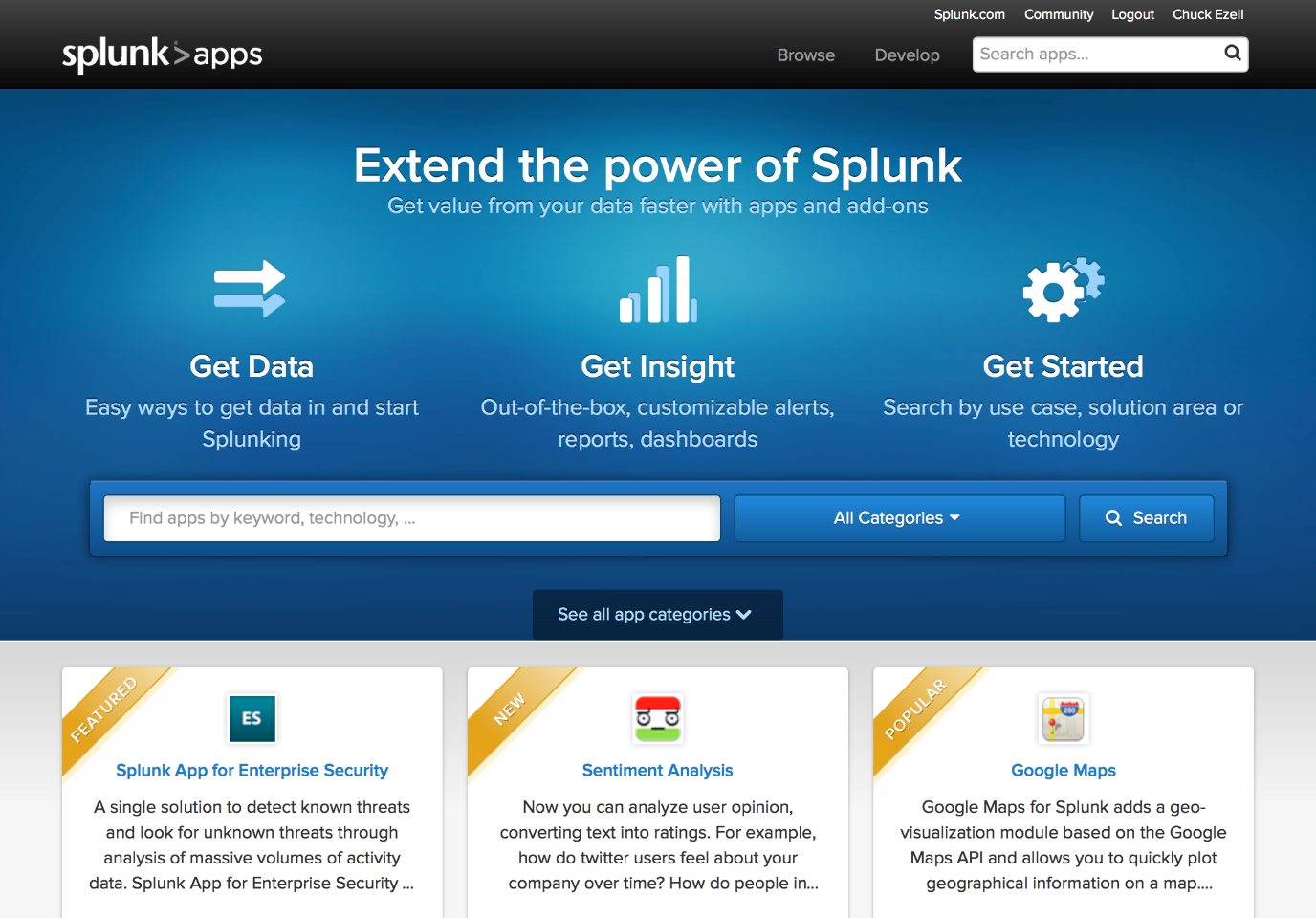 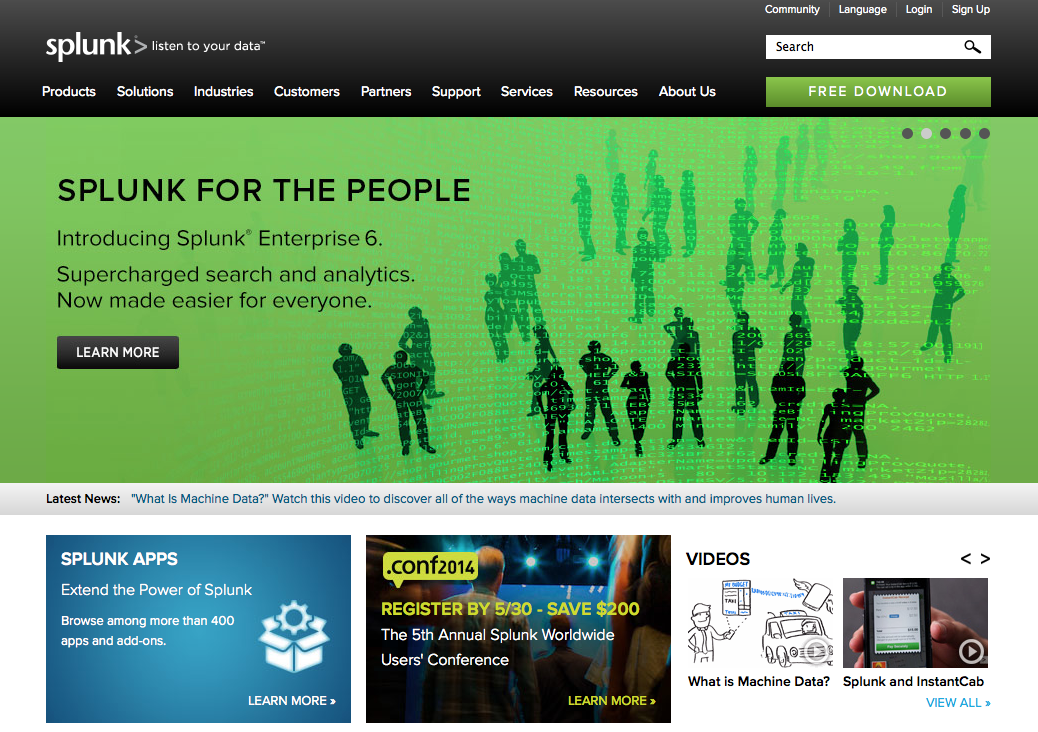 Get Splunk
http://www.splunk.com
Create Account
Download
Explore Splunk Apps
What You Need
Access to Logs (database, application, etc)
Windows, Linux, Mac, AIX environment to run the Splunk Interface
Storage Space to collect & index log data (suggested 200GB – 5GB/Day * 40 Days)
What Can We Put in Splunk?
Capture Opportunities
Oracle Alert Logs
DB Exception Logs
User Session Data
Concurrent Requests
SQL IDs, SQL Profiles & Outlines
SMON/PMON
DBWR/LGWR
Listener Logs
Code Changes
XDO Processing Times
RAC Interconnect Balance
Trace Logs
Custom Scripted Data

Direct Scripted Extractions
Direct SQL Extractions
Some Quick Examples
Datavail Splunk Projects
Apache Node Monitoring
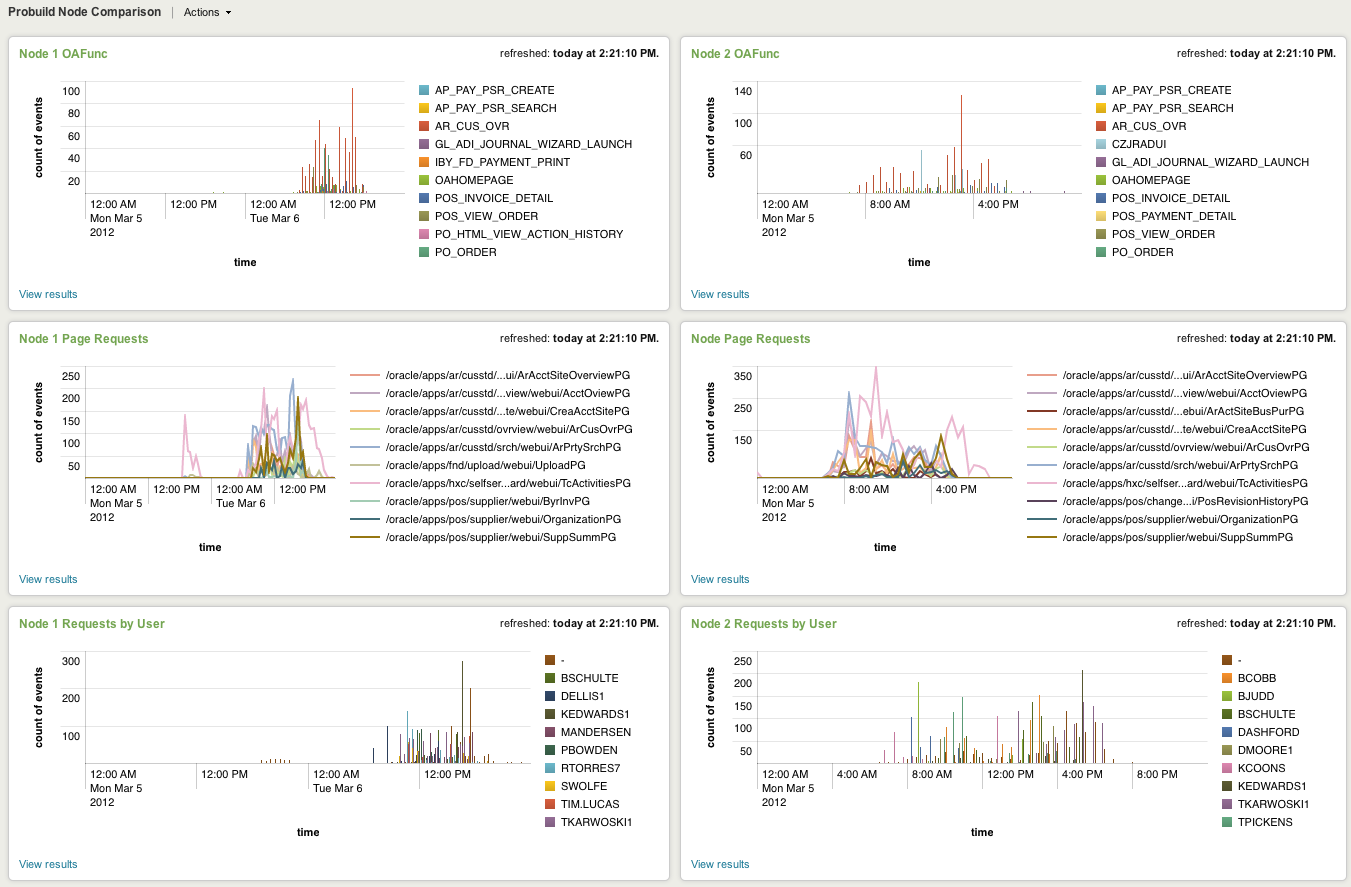 Sox Compliance Monitoring
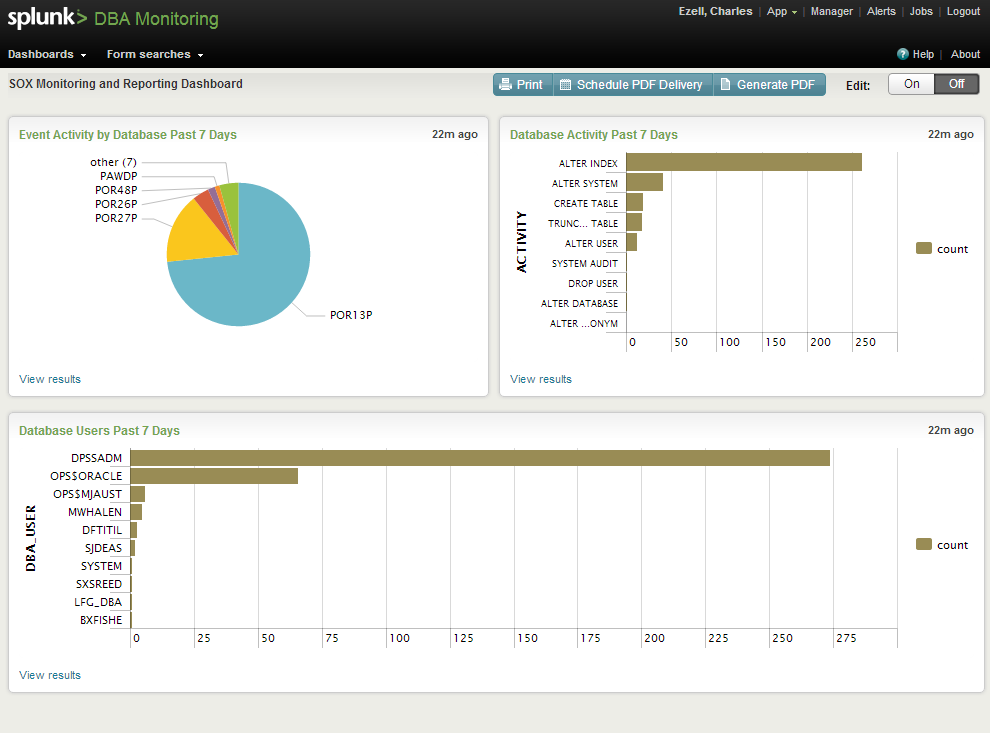 Application Server Monitoring
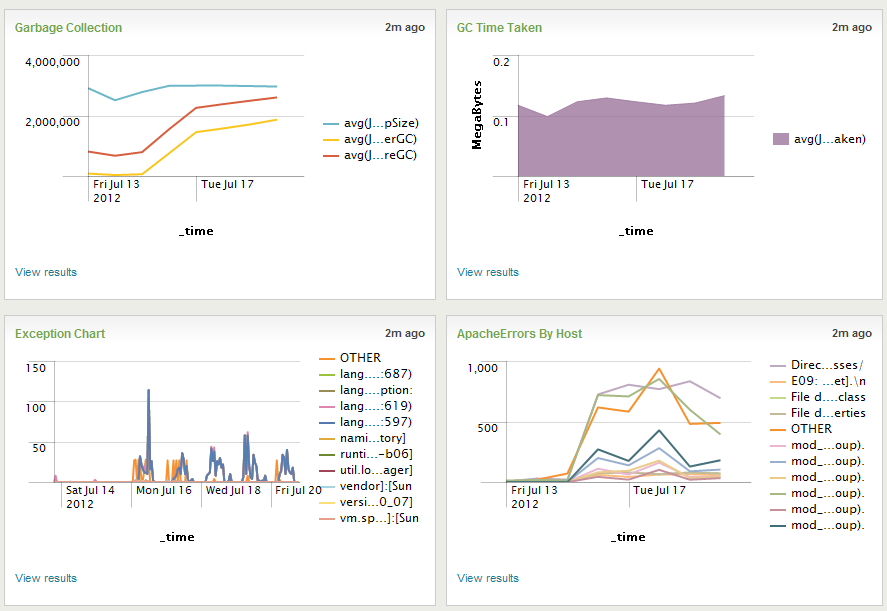 NMON Monitoring
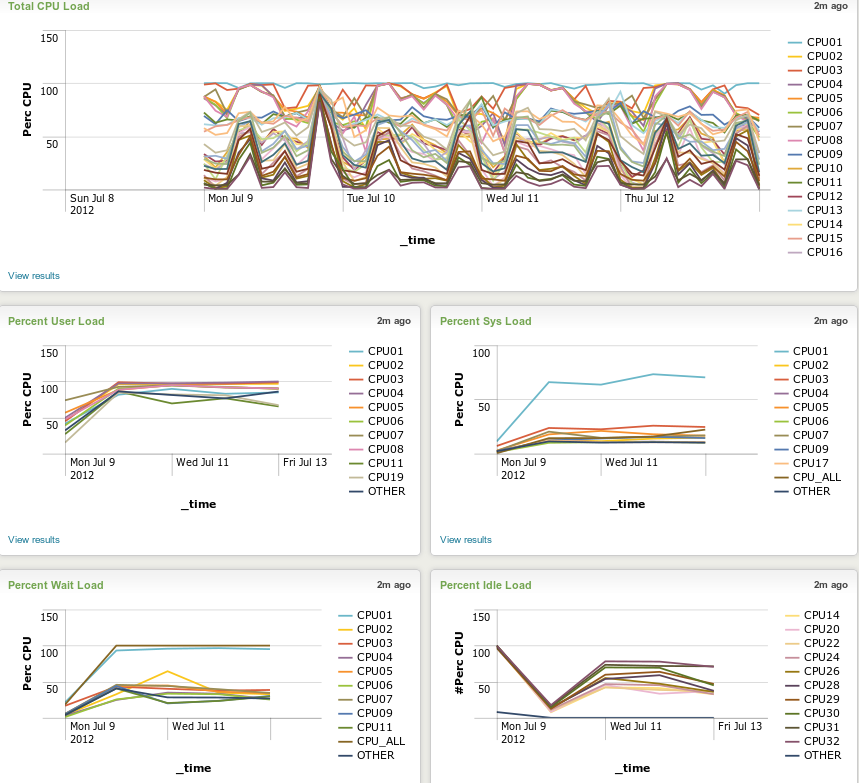 Oracle RAC Alert Logs
Top 10 RAC Problem SQL IDs
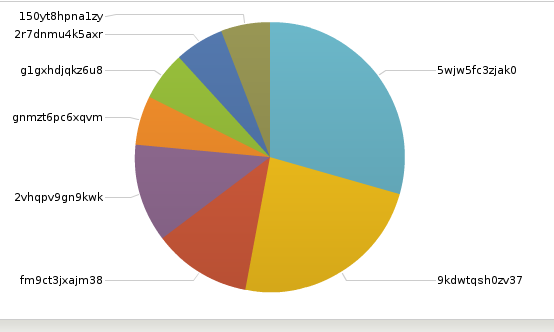 Client Side Monitoring
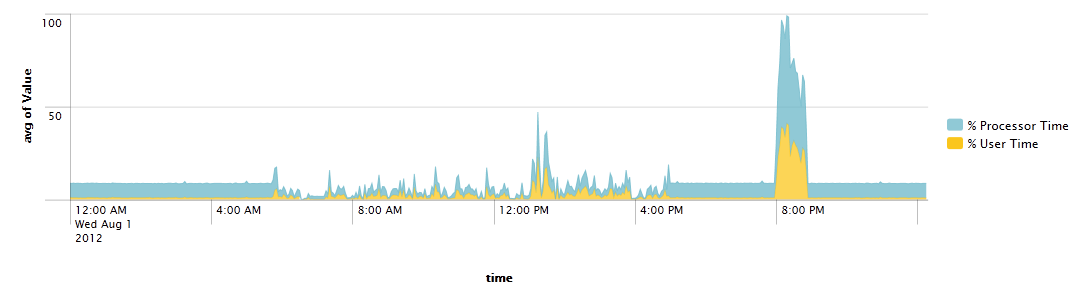 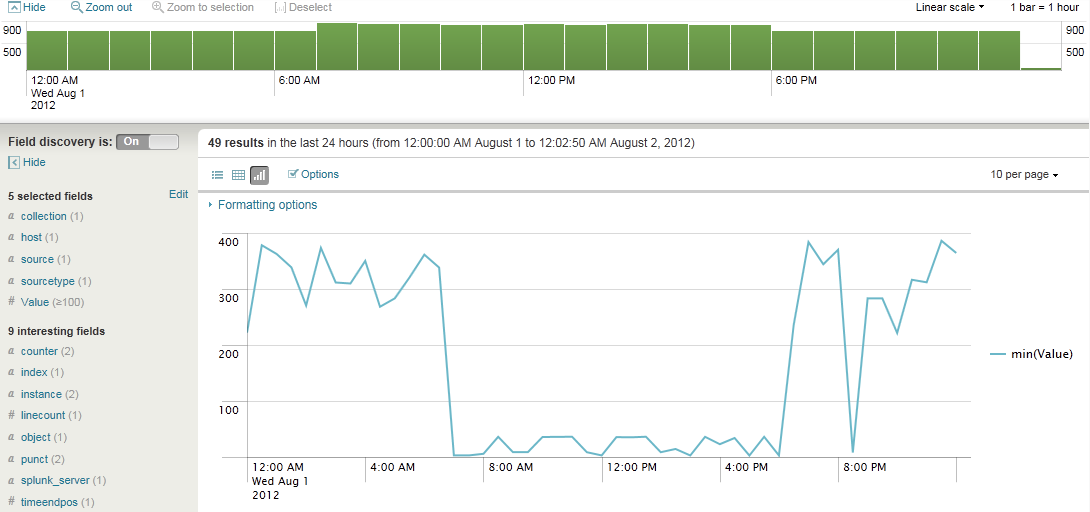 DB Health Checks
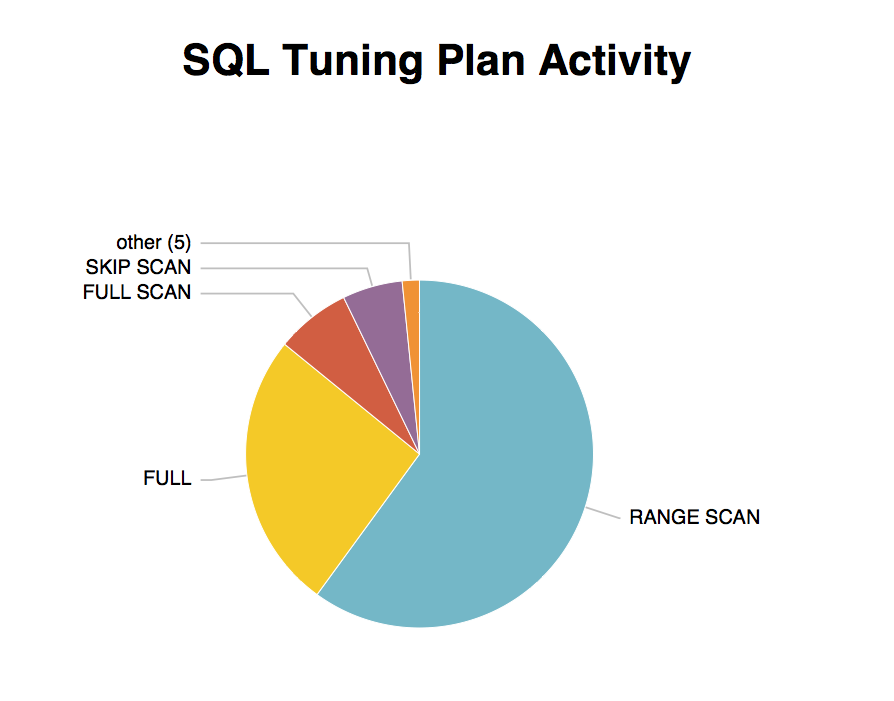 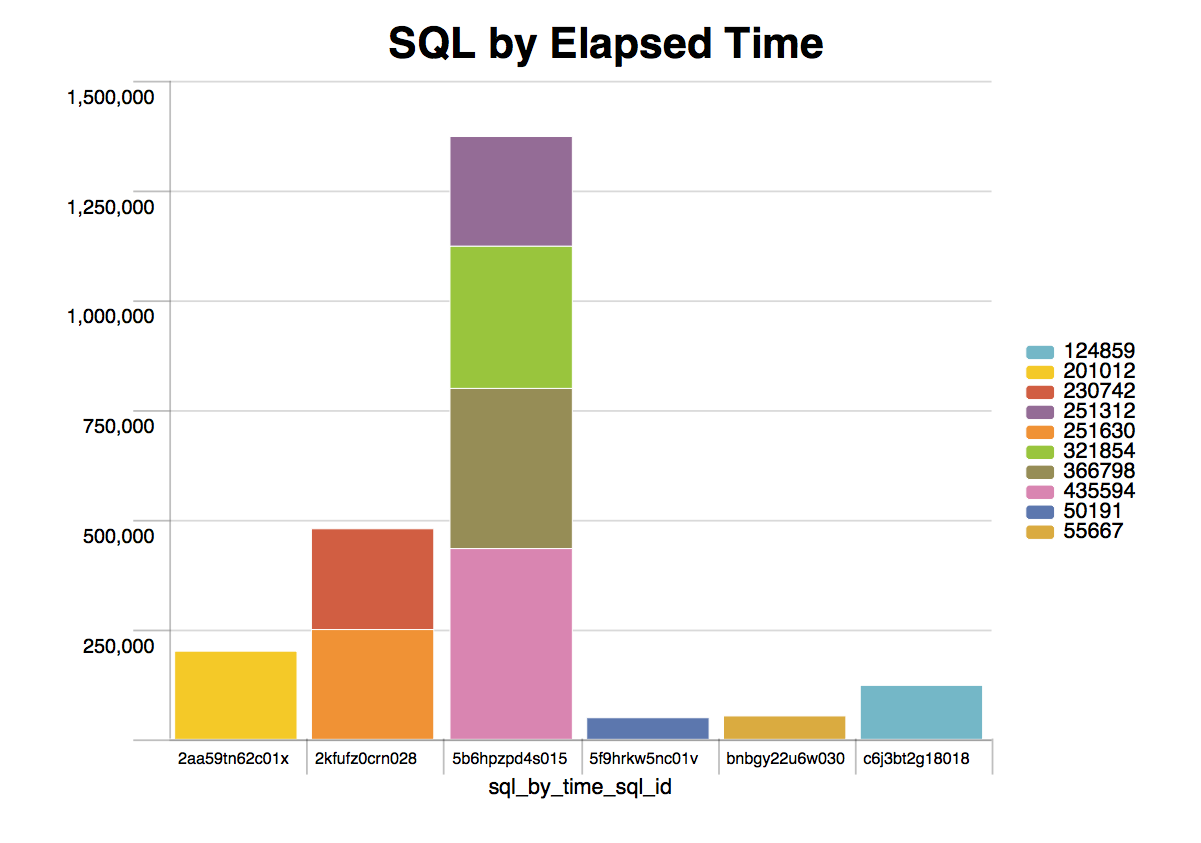 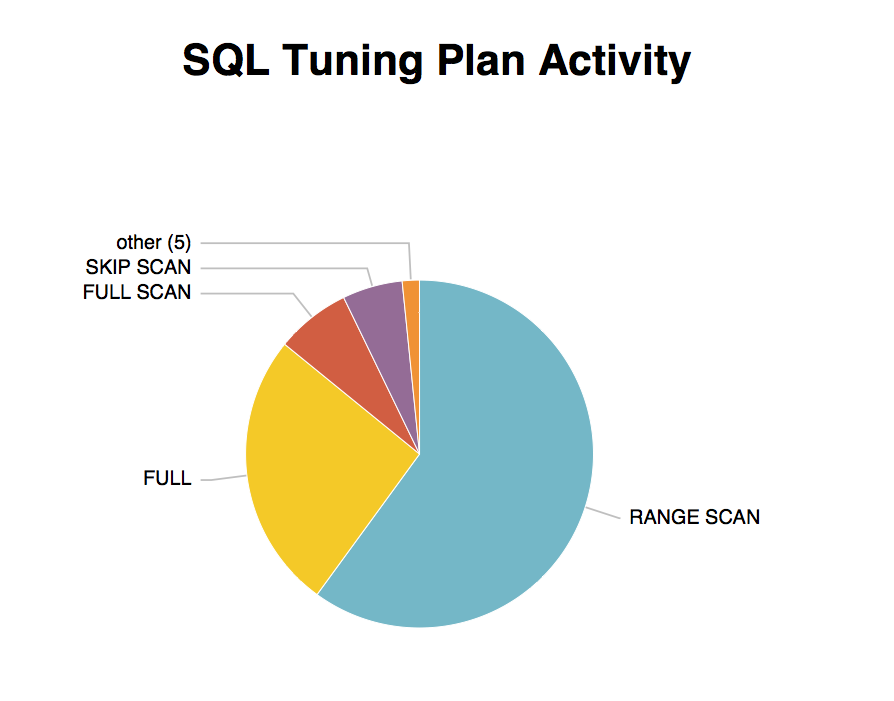 Getting Data Into Splunk
Getting Data Into Splunk
Files & Directories
Upload Files, Index Local Files or Directories, Writing to Syslog
Forwarding across TCP
Listen on a TCP port for incoming data
Forwarding across UDP
Listen on a UDP port for incoming data
Extraction using Scripts
Create and run custom scripts to collect or generate data (e.g. awk, perl, bash, php, java, .NET, SQL, etc…)
Get the Format Right
Apache Access Logs
192.168.94.5 - A13442 [04/Apr/2012:10:51:00 +0000] "POST /forms/lservlet;jsessionid=11bed2dbe239234b24aa13b5238eee8b975d07d0435bc565f8fe86ce6ff0740e.e3qTaN4LchmPe34Ma30Na3qSchr0 HTTP/1.1" 200 2 0 "-" "Mozilla/4.0 (Windows 2003 5.2) Java/1.6.0_17"

192.168.94.5 - - [04/Apr/2012:10:51:00 +0000] "POST /forms/lservlet;jsessionid=0fb9ba37d2d821bf7dca1f7ffd73a1ea25db4a2d2b57dbe6b39a9319a1d97bc4.e3qTaN4LchmPe34Ma30Na3qSchr0 HTTP/1.1" 200 2 0 "-" "Mozilla/4.0 (Windows 2003 5.2) Java/1.6.0_17"

192.168.94.5 - - [04/Apr/2012:10:51:00 +0000] "POST /forms/lservlet;jsessionid=9f726783cc8b0b9ab2ae75ccb18de20e1032d9c7ec70d72304539dbc443c8633.e3qTaN4LchmPe34Ma30Na3qSchr0 HTTP/1.1" 200 2 0 "-" "Mozilla/4.0 (Windows 2003 5.2) Java/1.6.0_17"

192.168.94.5 - A47612 [04/Apr/2012:10:51:00 +0000] "POST /forms/lservlet;jsessionid=9f44b2d8b86d9b31f274694db11a0b8e6a34e22a45d4e5a905978761a3e21e92.e3qTaN4LchmPe34Ma30Na3qSchr0 HTTP/1.1" 200 2234 1 "-" "Mozilla/4.0 (Windows 2003 5.2) Java/1.6.0_17"
SELECT 
'sql_plan_timestamp=""'|| to_char(timestamp,'mm-dd-yyyy hh24:mi:ss') || '”,  database='||b.name||', plan_hash_value='||plan_hash_value||', sql_id='||sql_id||’,  operation="'||operation||'", options='||options||', object_name='||object_name||’,  object_owner='||object_owner|| ', optimizer='||optimizer||', cost='||cost||’,  cardinality='||cardinality||', cpu_cost='||cpu_cost||', io_cost='||io_cost||’,  time='||time||', filter_predicates="'||filter_predicates||'"' as sql_plan_info 

FROM V$SQL_PLAN a, v$database b 
WHERE (options like '%SKIP%' OR options like '%FULL%' 
	OR options like '%PUSH%’) 
	AND object_owner != 'SYS’ 
	AND timestamp > (sysdate – 1) 
ORDER BY timestamp asc;
Get the Format Right : Direct SQL Extract
We start with a basic v$sql_plan monitoring script.
SELECT  
to_char(timestamp,'mm-dd-yyyy hh24:mi:ss'), b.name, 
plan_hash_value, sql_id, operation, options, object_name, 
object_owner, optimizer, cost, cardinality, cpu_cost, io_cost

FROM V$SQL_PLAN a,  v$database b 
WHERE (options like '%SKIP%' OR options like '%FULL%' 
	   OR options like '%PUSH%’) 
	   AND object_owner != 'SYS’ 
	   AND timestamp > (sysdate – 1) 
ORDER BY timestamp asc;
Then format the output into key/value pairs.
'sql_plan_timestamp=""'|| to_char(timestamp,'mm-dd-yyyy hh24:mi:ss') || '”
Get the Format Right : Direct SQL Extract
Then add that SQL to a shell script.
Set cron to run it and produce the output.
sql_plan_timestamp="09-30-2013 02:51:01",   database=OADEV, plan_hash_value=1649080325,   sql_id=696c56fyx1rwn, operation="INDEX", options=FULL SCAN,   object_name=GL_SETS_OF_BOOKS_U2, object_owner=GL,   optimizer=, cost=1, cardinality=1, cpu_cost=7521, io_cost=1

sql_plan_timestamp="09-30-2013 02:51:01",   database=OADEV, plan_hash_value=2300147657,   sql_id=36dx1vwfqmn2j, operation="TABLE ACCESS", options=FULL,   object_name=FND_PRODUCT_GROUPS, object_owner=APPLSYS,   optimizer=, cost=2, cardinality=1, cpu_cost=7271, io_cost=2

sql_plan_timestamp="09-30-2013 02:51:01",   database=OADEV, plan_hash_value=171240807, sql_id=7m21y56326kha, operation="INDEX", options=FULL SCAN, object_name=GL_SETS_OF_BOOKS_U2, object_owner=GL, optimizer=, cost=1, cardinality=1, cpu_cost=7521, io_cost=1
Get the Format Right : Direct iostat Export
Same approach will work with other scripts
# Splunk disk io logging script

#Disk IO from iostat Write Queues/Requests
iostat -xk | awk 'NR >5 {now=strftime("%m-%d-%Y %T");printf "iostat_timestamp=" now ", device=" $1 ", read_request_merged_per_sec="$3 ", write_request_merged_per_sec="$4 ", read_request_per_sec="$5 ", write_request_per_sec="$6 ", average_queue_size="$9 ", average_request_size="$10 ", average_io_request_service_time="$11 ", percent_cpu_time=%"$12 "\n "}' | sed '1d;$d' >> splunk_iostat.log;


# Disk IO from iostat Read/Writes
iostat -d | awk 'NR >3 {now=strftime("%m-%d-%Y %T"); printf "iostat_timestamp=" now ", device=" $1 ", transfers_per_sec="$2 ", block_read_per_sec="$3 "b, lock_write_per_sec"$4 ", block_read_total="$5", block_write_total="$6 "\n "}' >> splunk_iostat.log;
Segregating Data
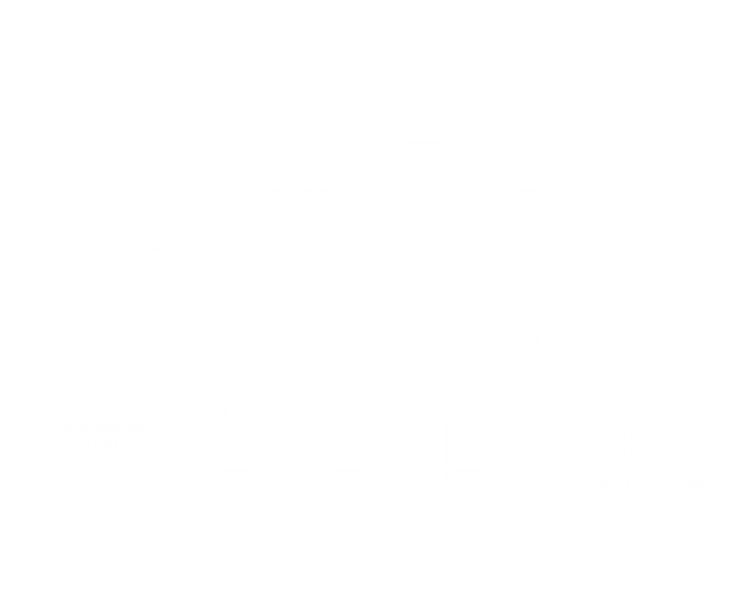 Indexes (not like dba table index)
What's in an index?
An index is a collection of databases, which are subdirectories located in $SPLUNK_HOME/var/lib/splunk. 

Indexes consist of two types of files: rawdata files and index files (and some metadata).
Why Use Multiple Indexes?
Distributes Indexing Activity
Segregates Data
Provides Granular Control over Events
Provides ability to control data visibility
Segregate Field Extractions
Oracle
MySQL
SQL Server
NoSQL
Creating Indexes
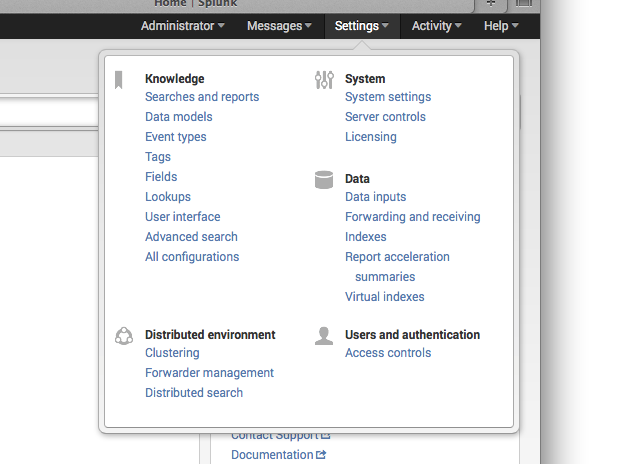 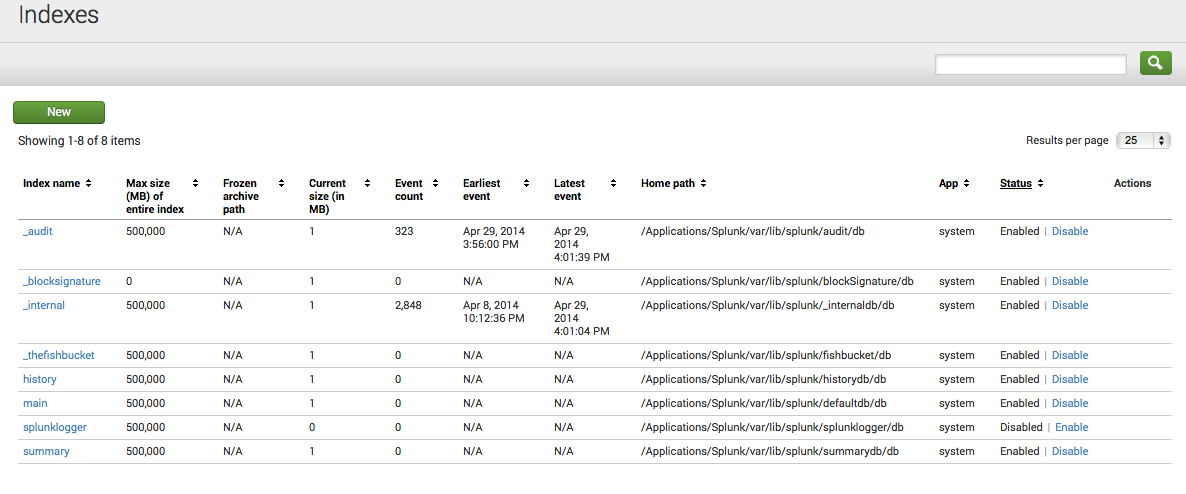 Creating Indexes
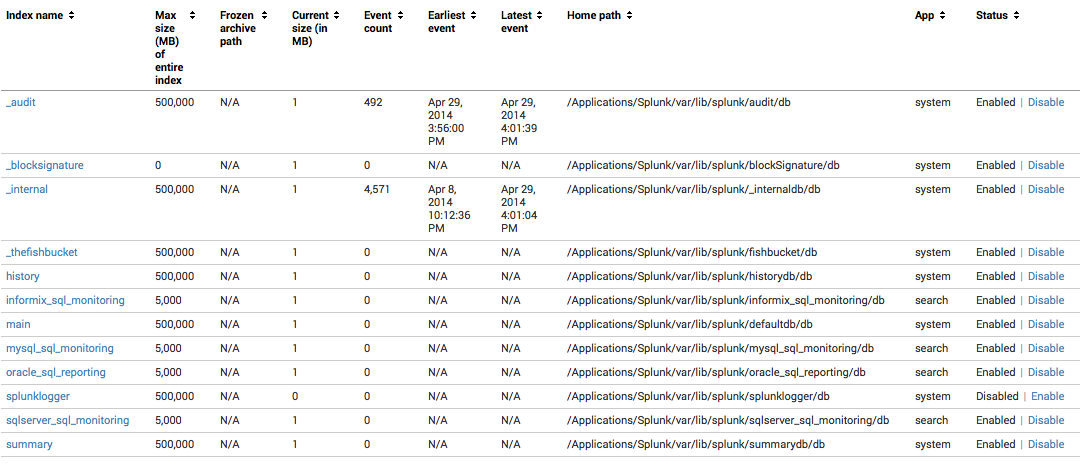 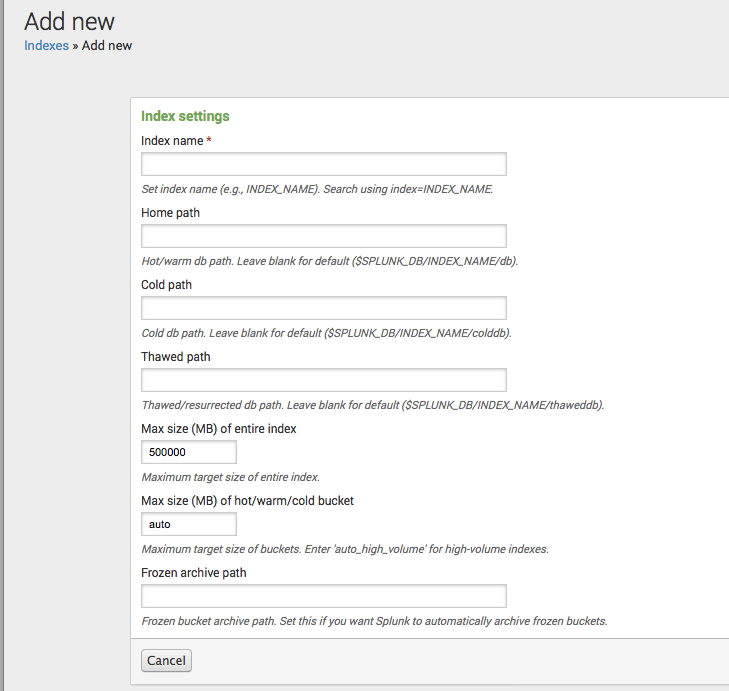 oracle_sql_reporting
Getting Data into Splunk
Files & Directories
Upload Files, Index Local Files or Directories
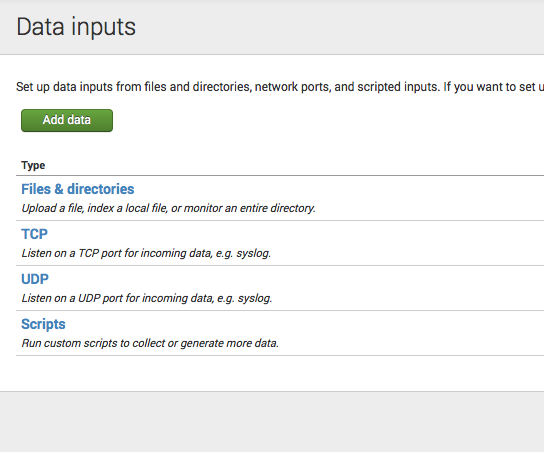 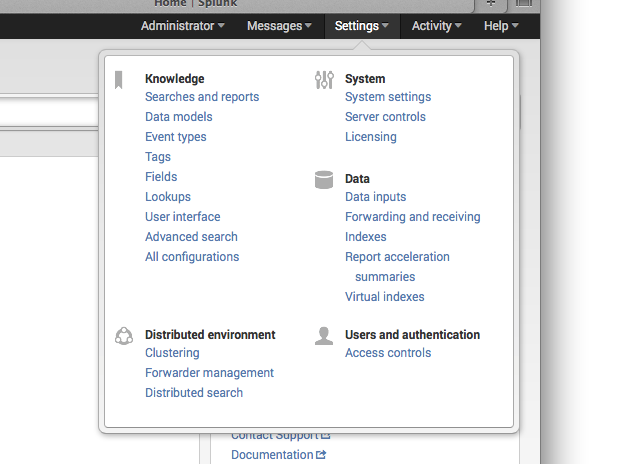 Getting Data Into Splunk
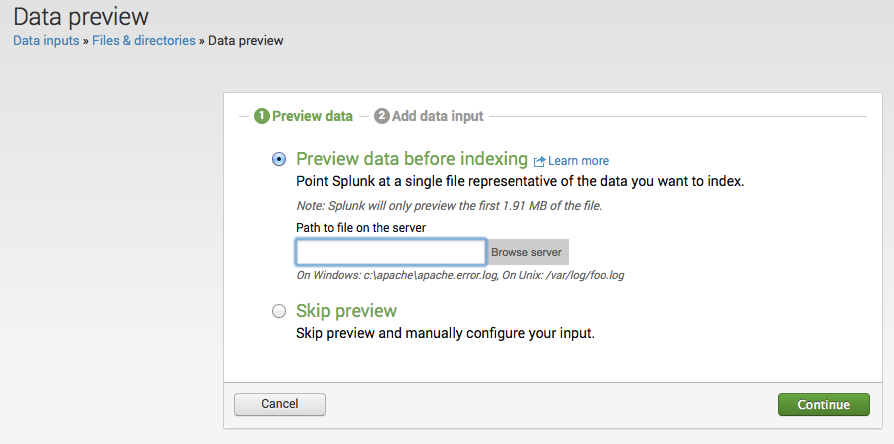 Browse to the file you want to import
.log, .out, .txt, .csv
Select New Data Input
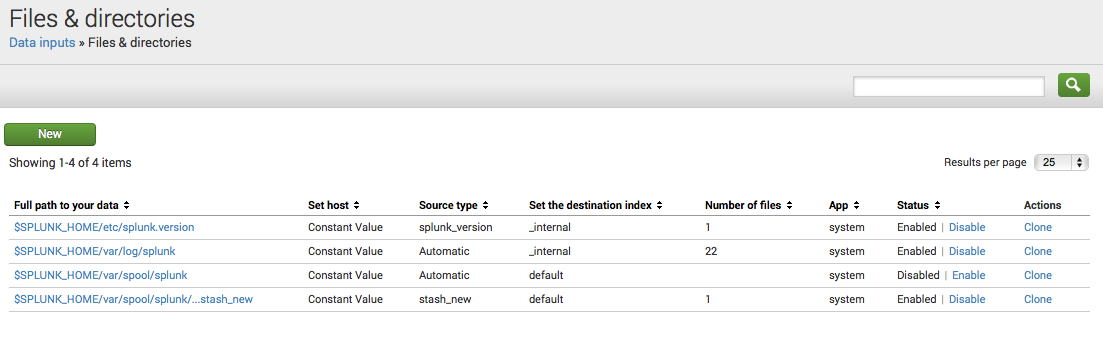 Getting Data Into Splunk
Select Select the Target Index
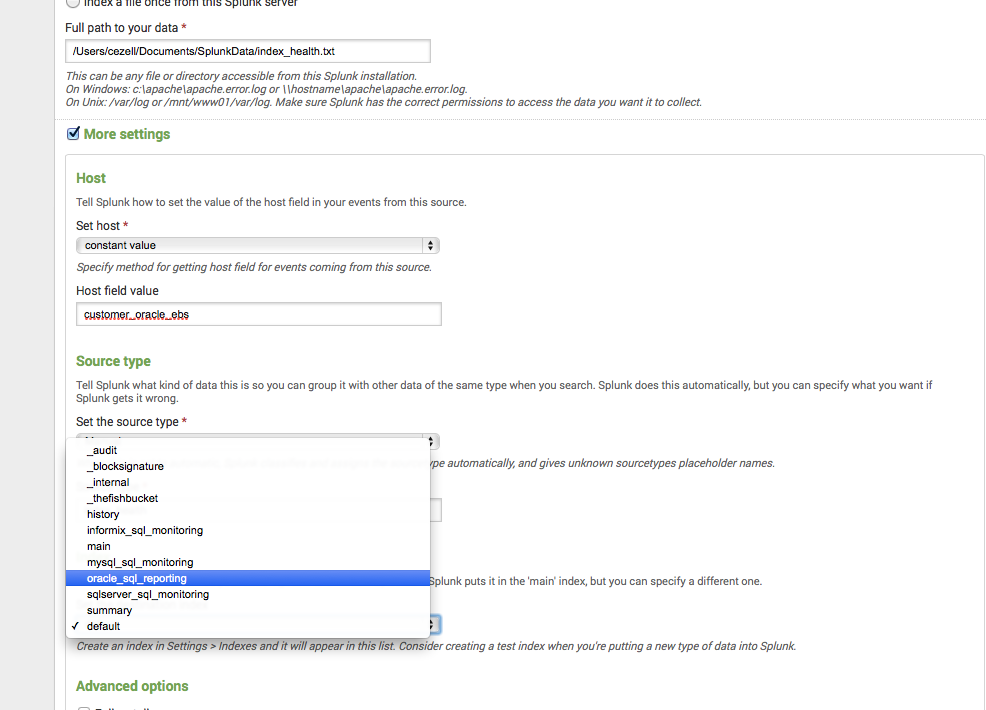 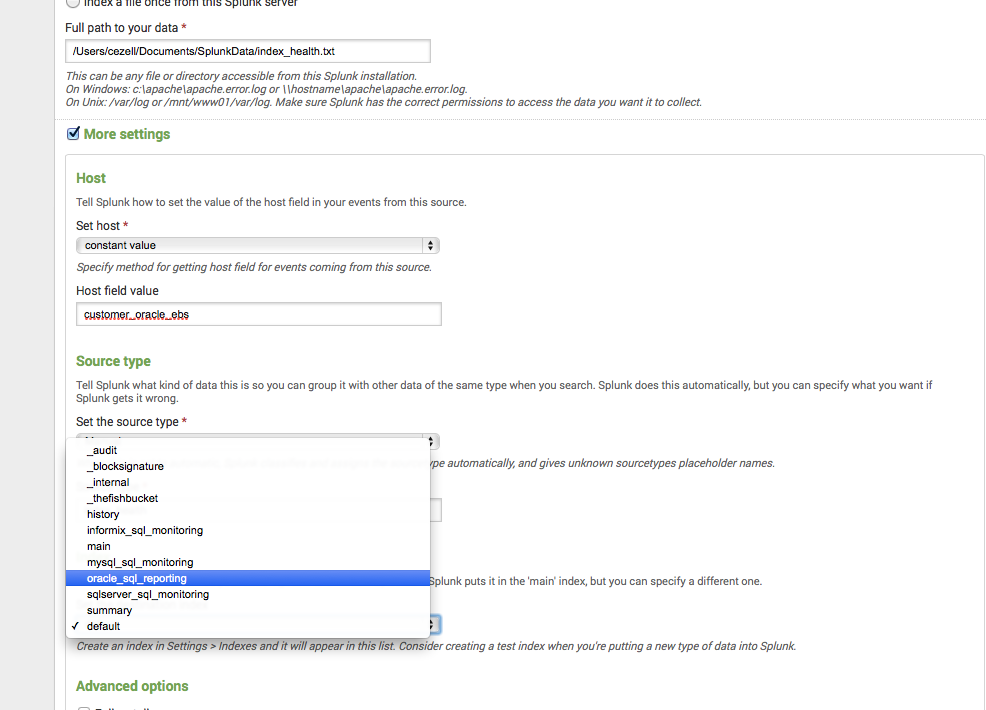 Getting Data Into Splunk
Check the paths, Index & Permissions
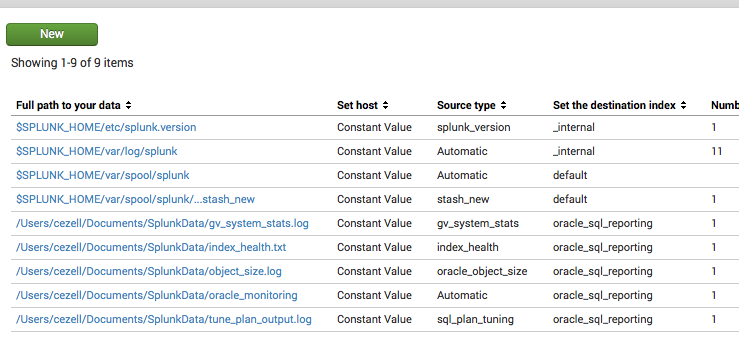 Using Splunk Features
Searching
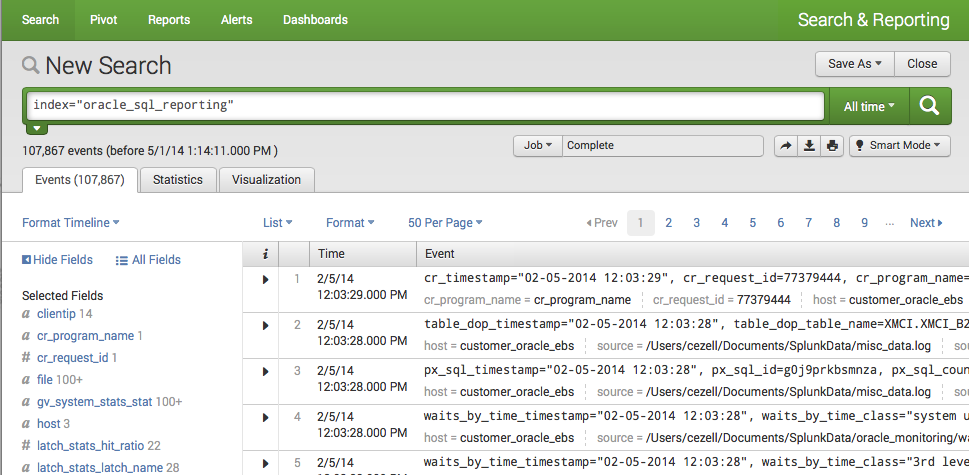 Splunk Search Features
Fields & Key Values
Search Functions
Charting, Reporting & Aggregation
Search Screen & Language
index=“*”
| pipe feature
| sendmail to=“chuck.ezell@datavail.com
| convert
| fields + (filter to add fields)
| fields – (filter to remove fields)
sourcetype=“*”  (set sourcetype explicitly)
timechart count by host (count by any field)
 addtotals fieldname=sum
 chart count by fieldname
| cluster *values*   (group by function)
 any fieldname search as fieldname=“*”
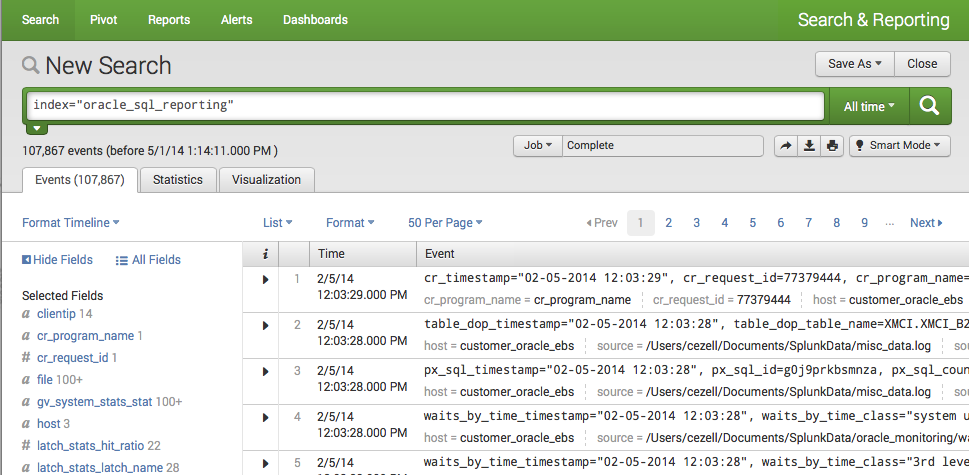 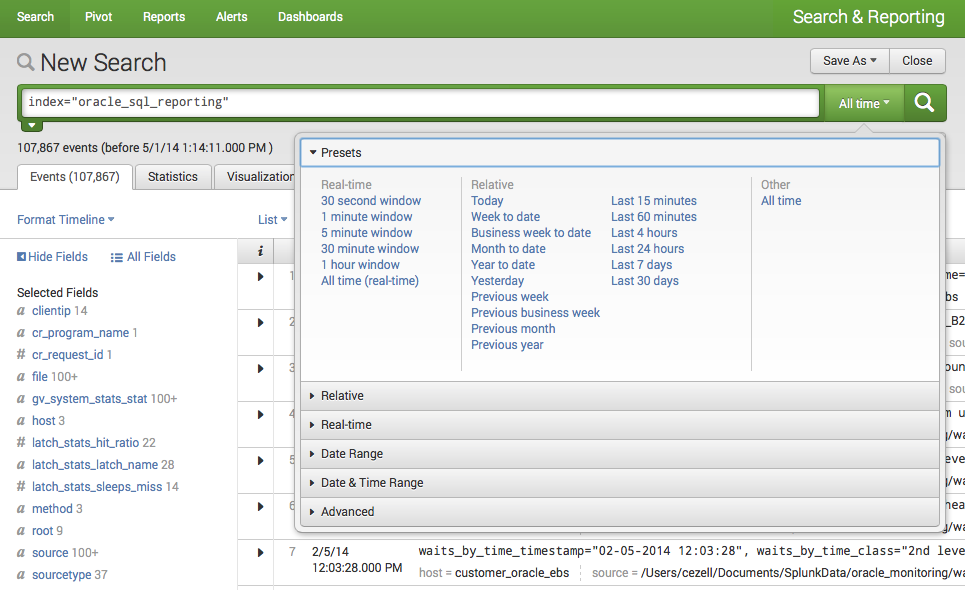 Performing Searches
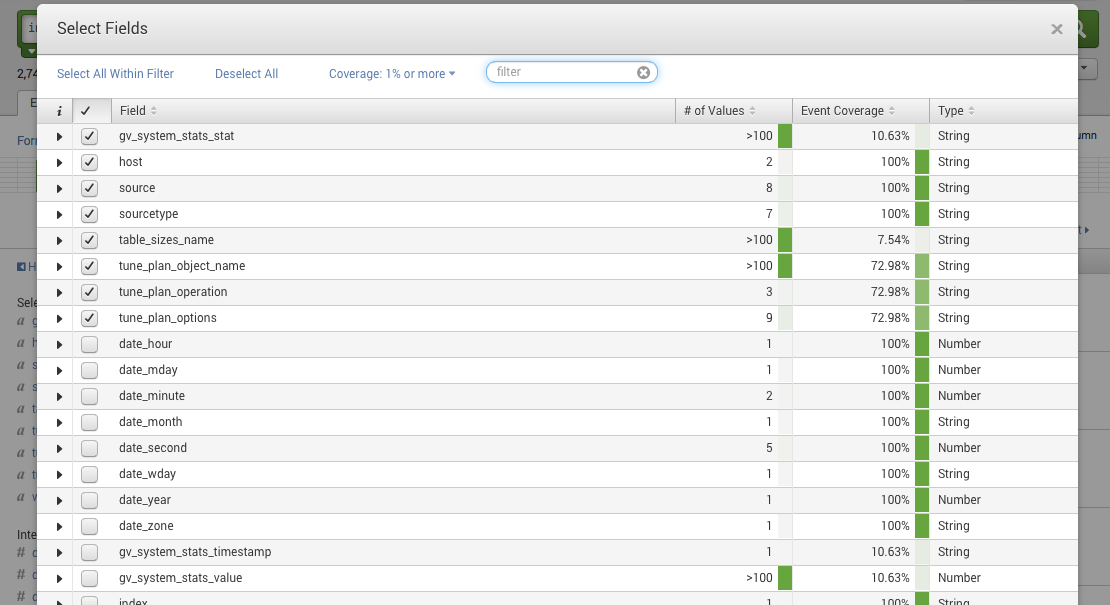 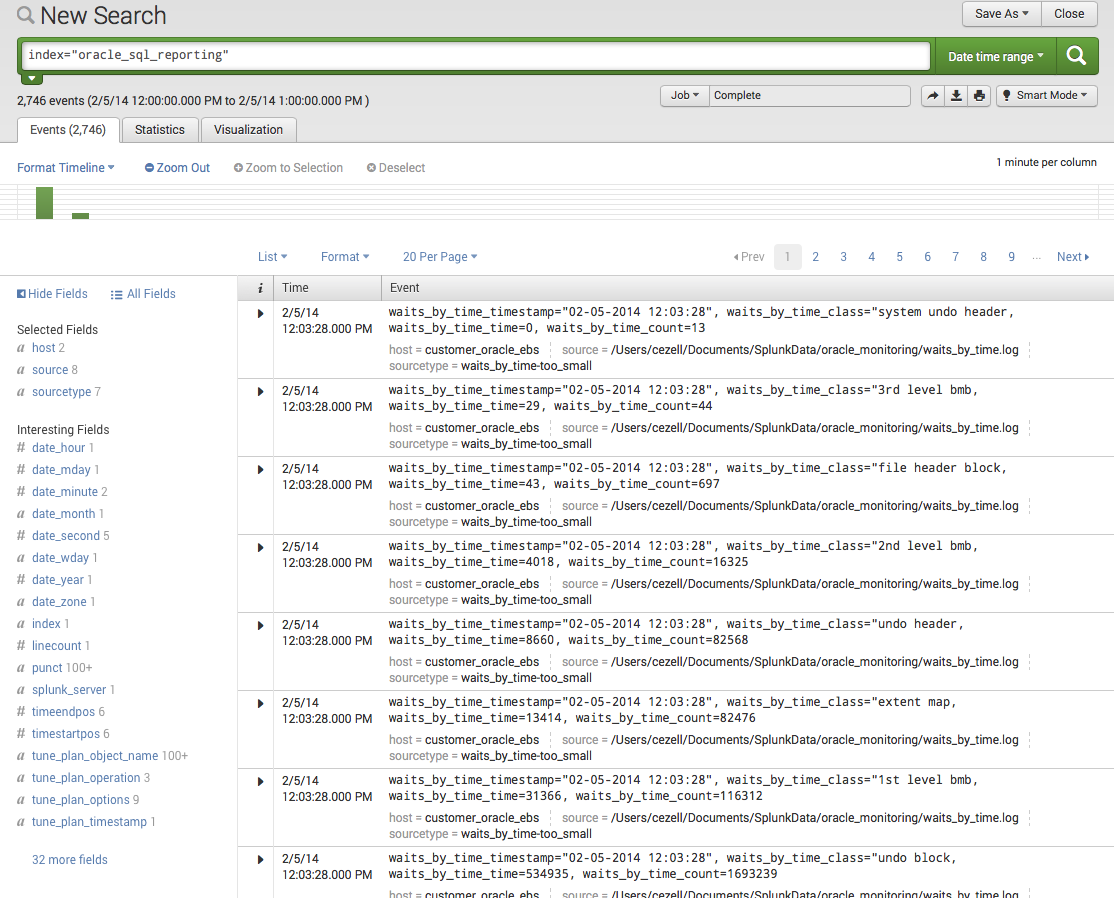 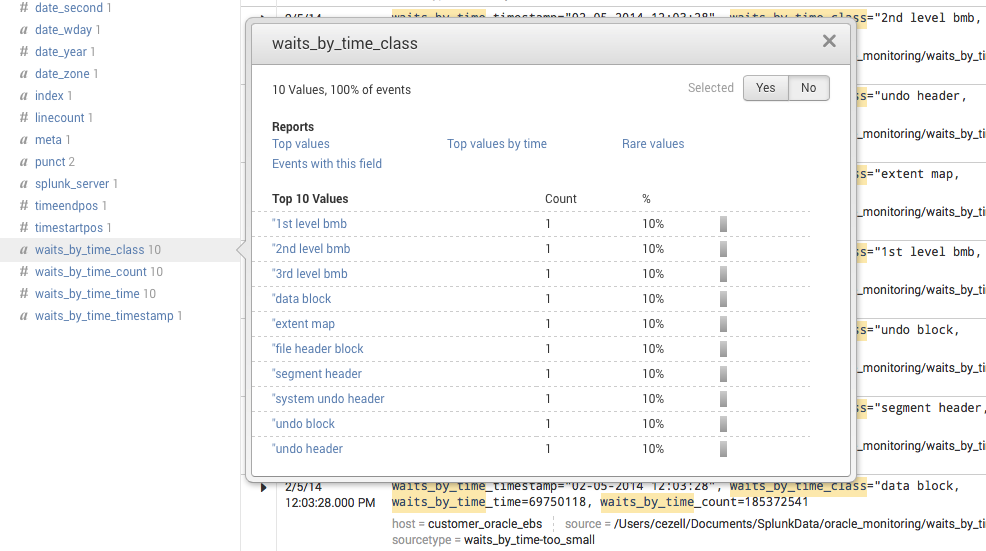 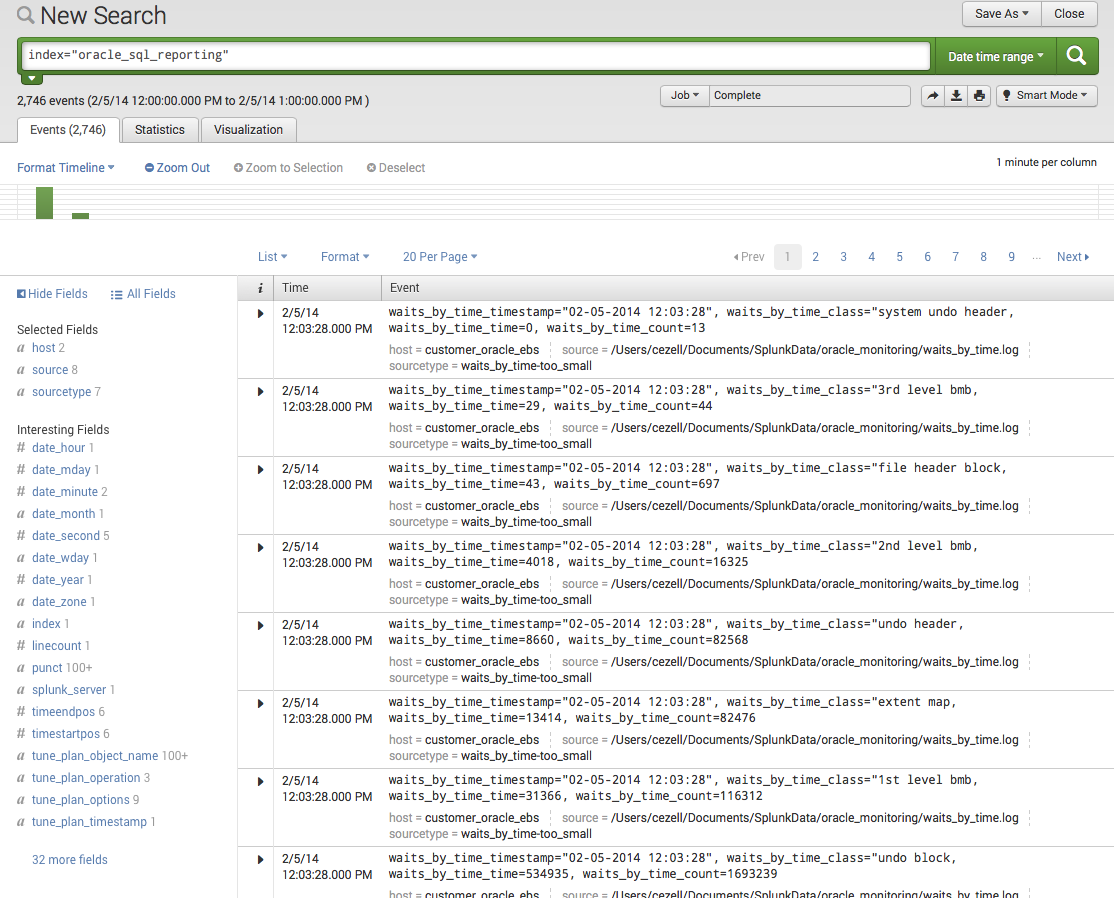 Explicit or Wildcard searches: both are valid
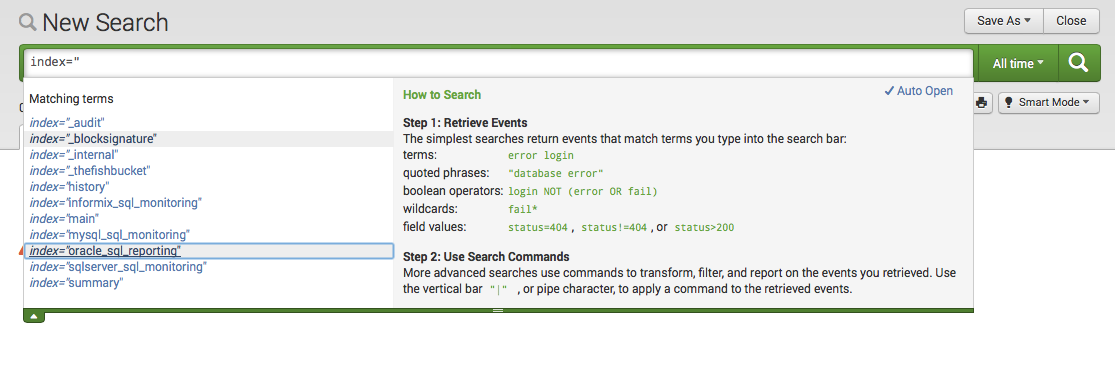 Searches & Reports
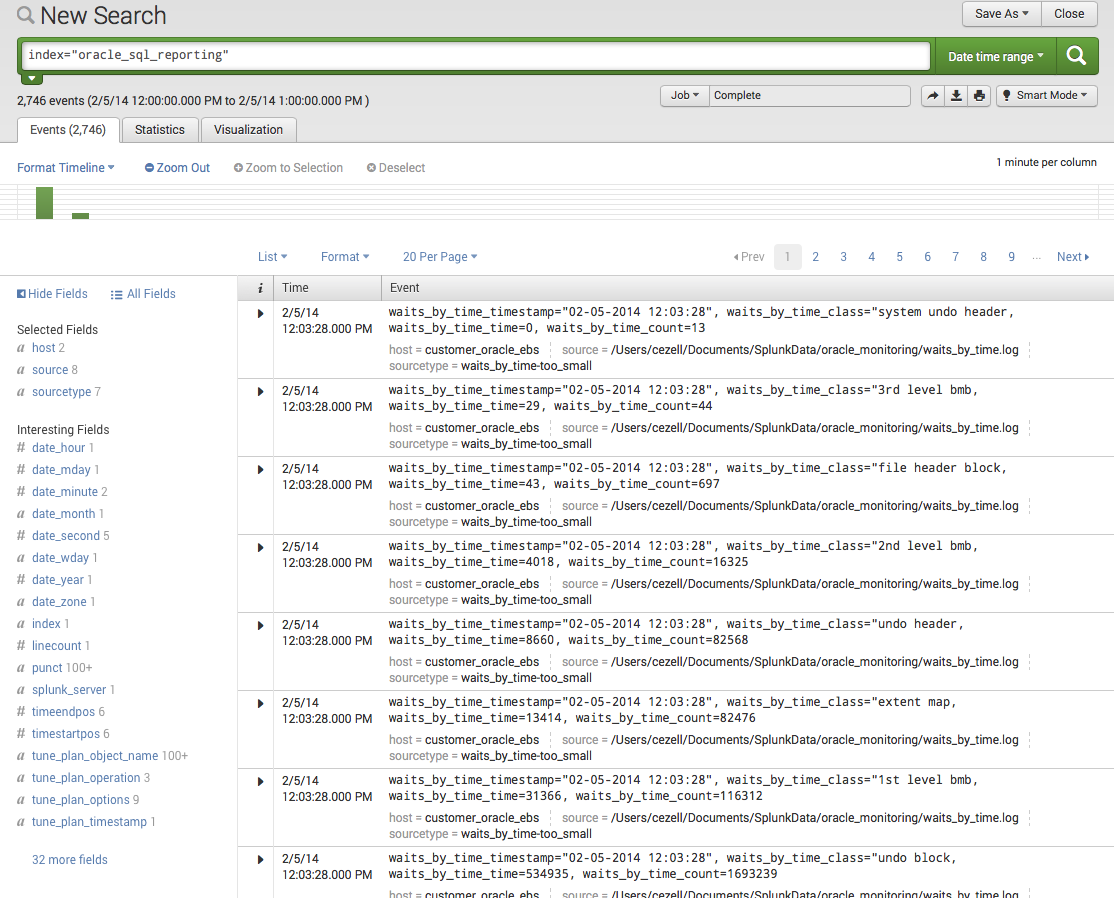 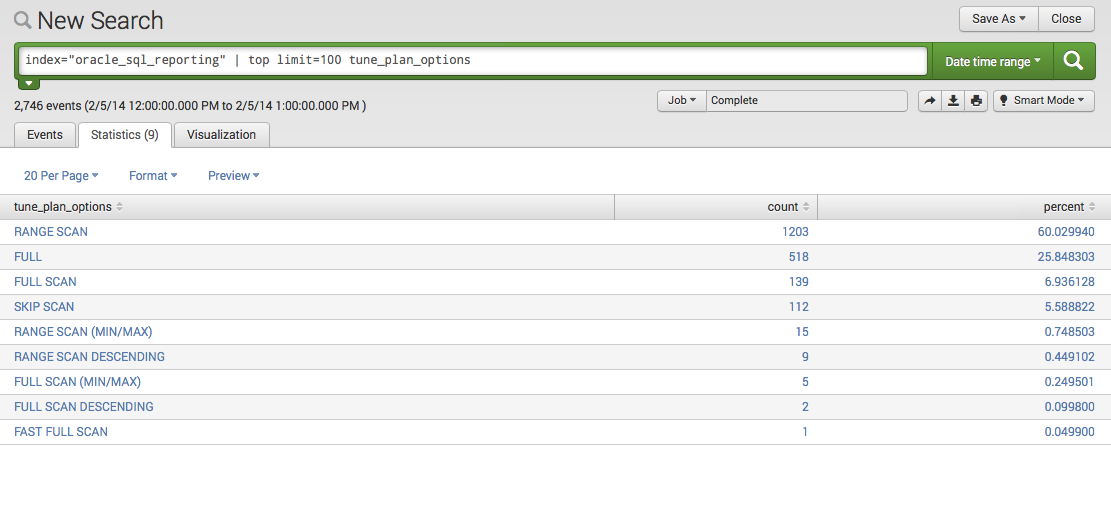 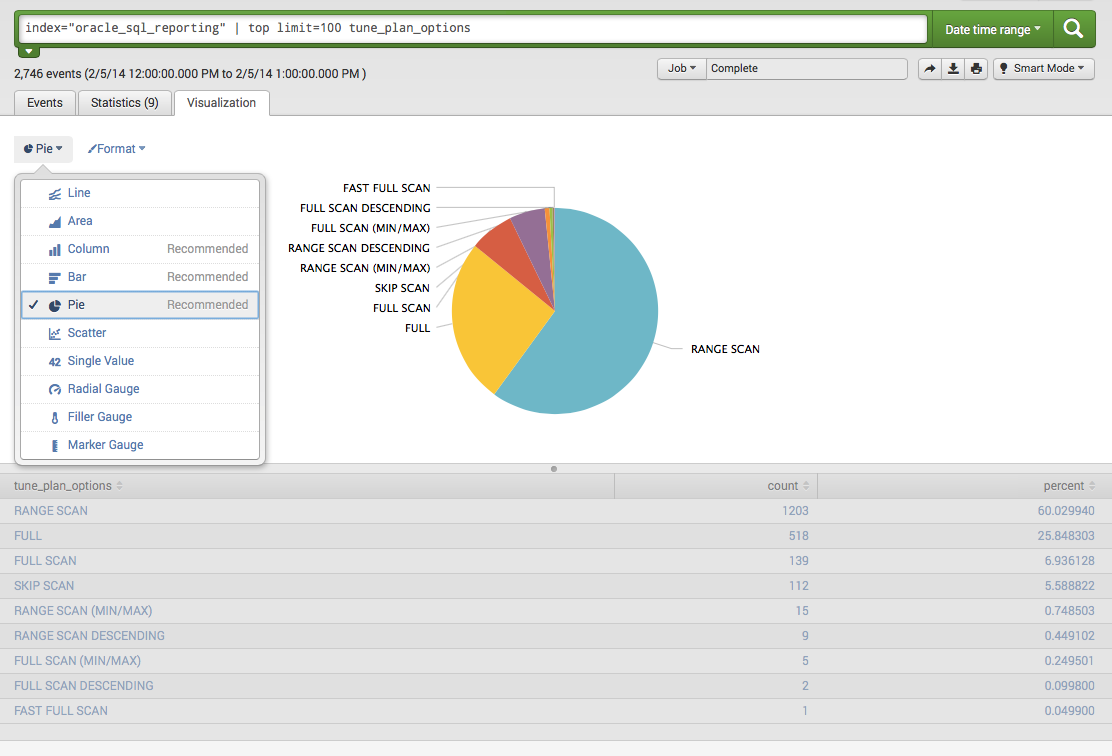 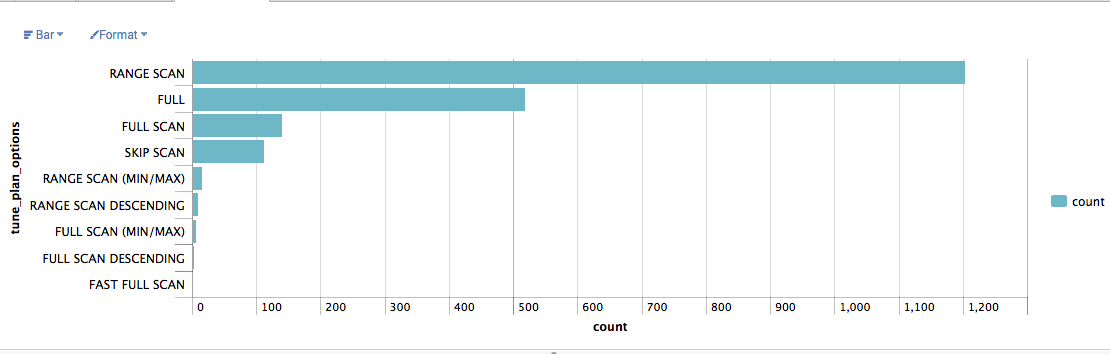 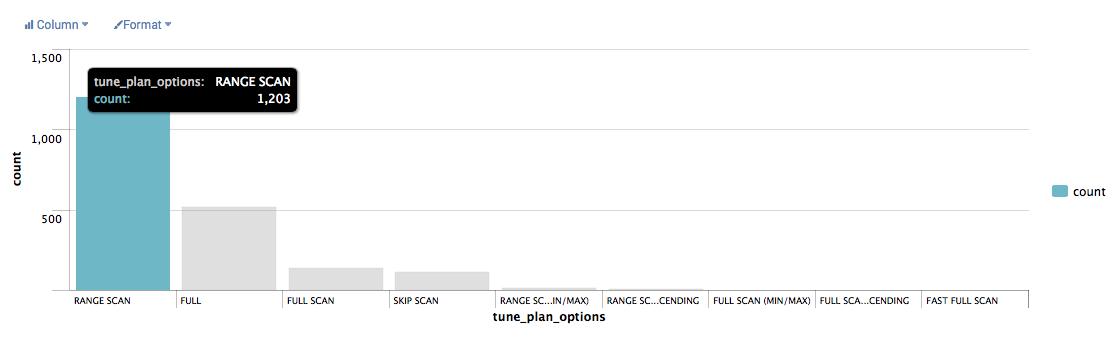 Searches & Reports
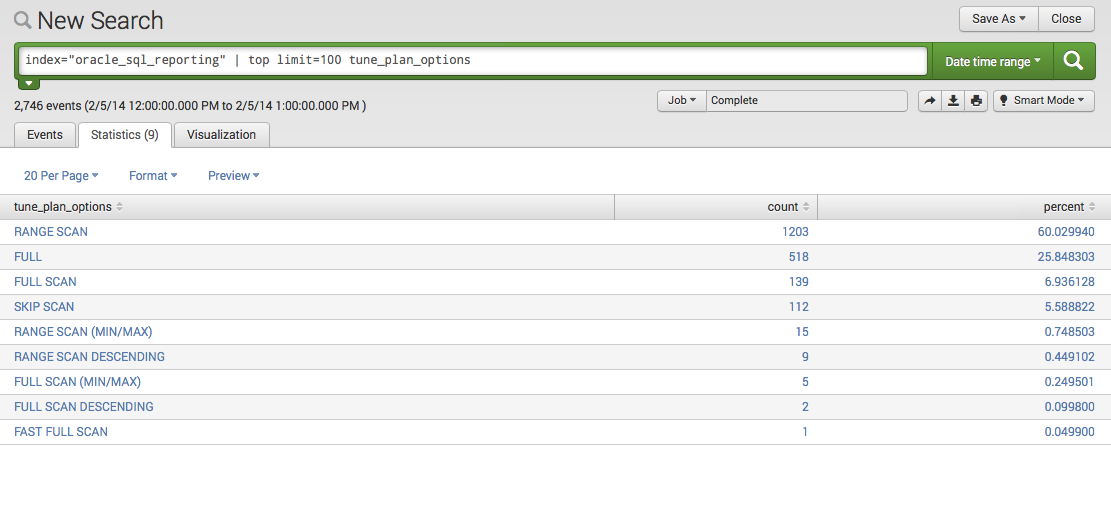 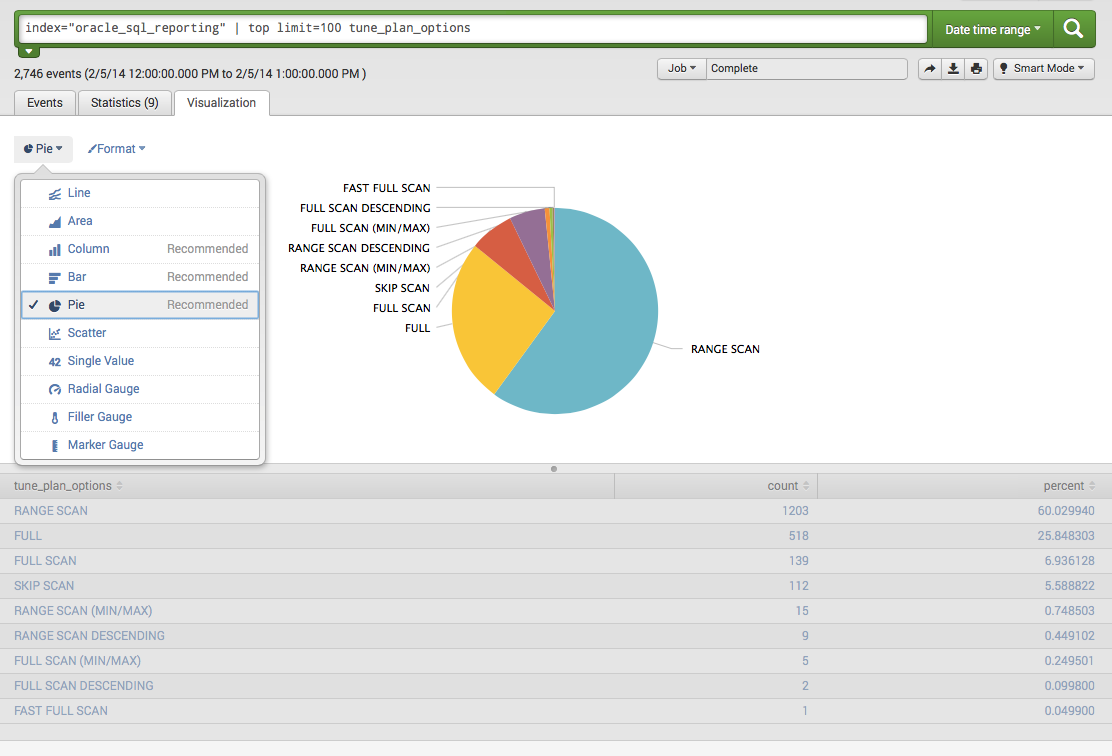 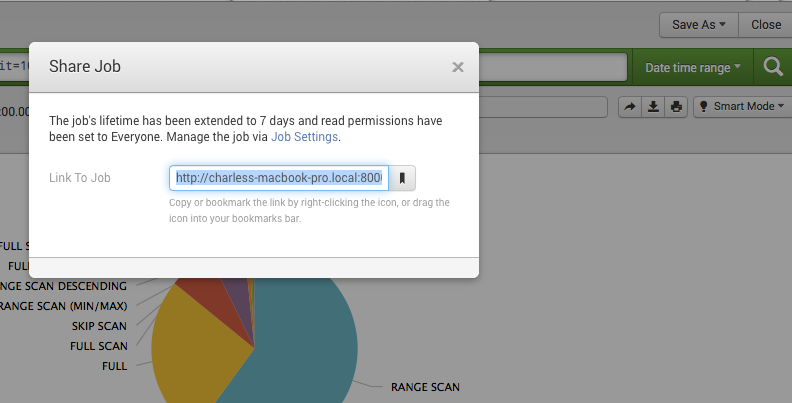 Searches & Reports
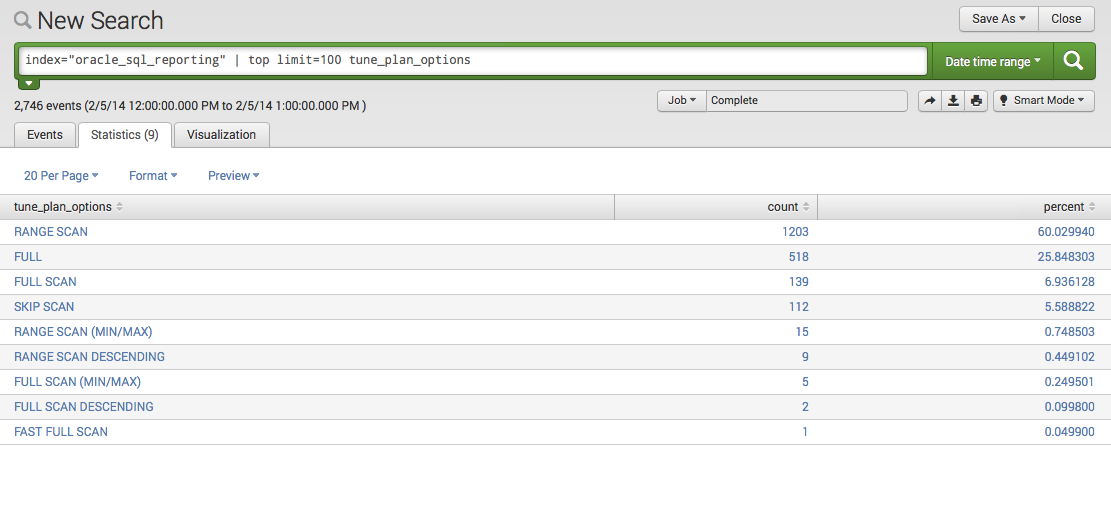 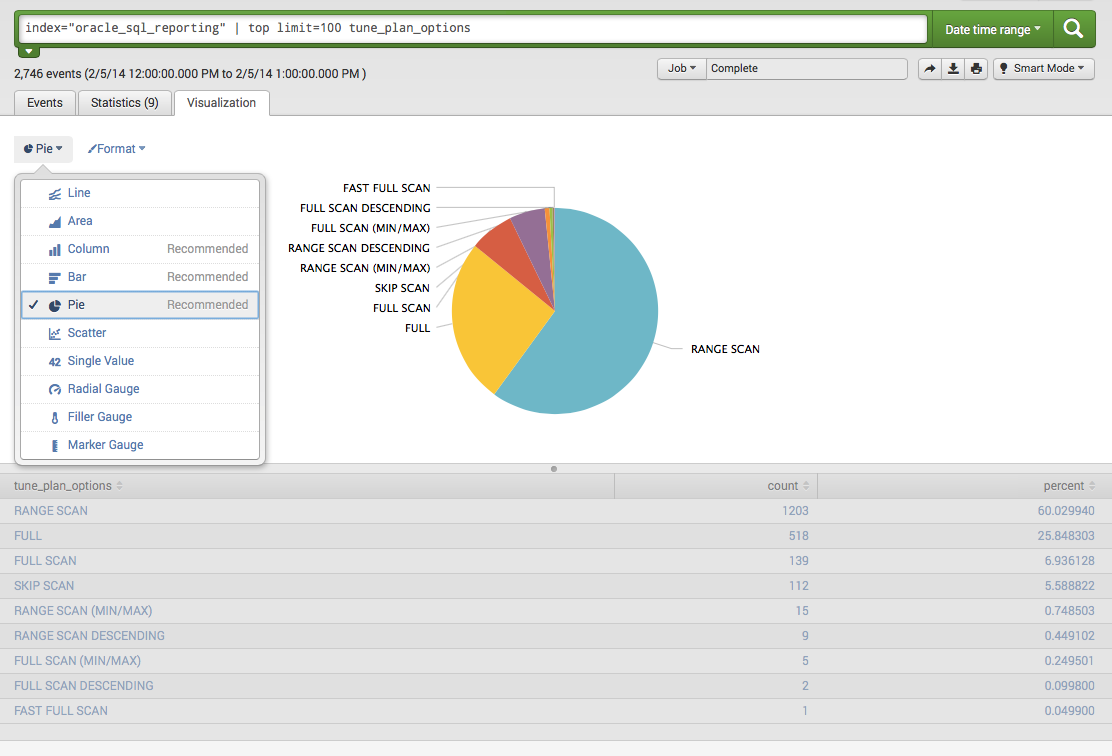 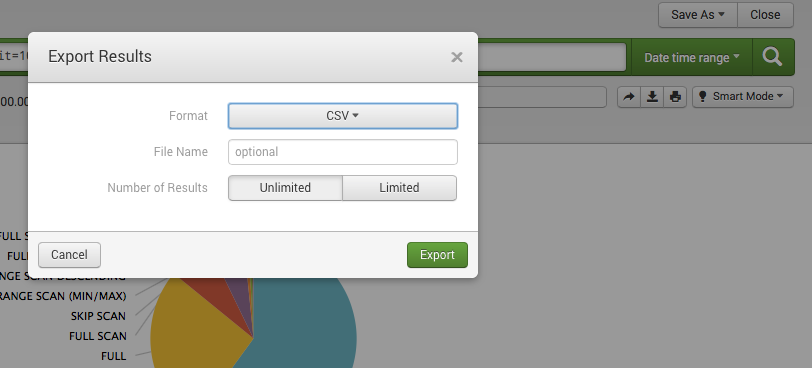 Searches & Reports
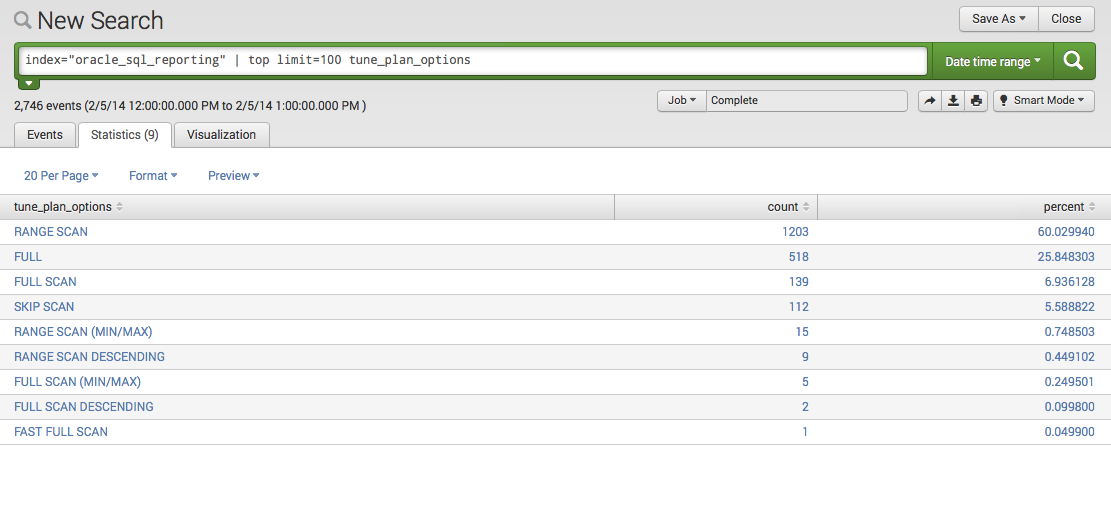 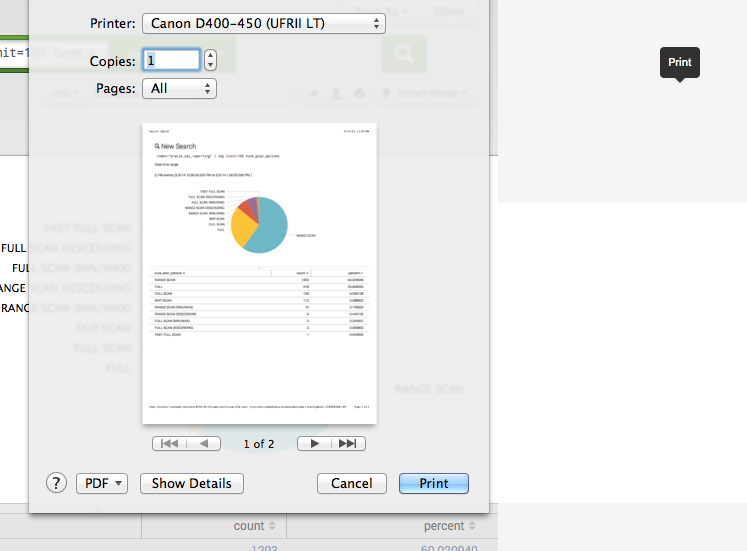 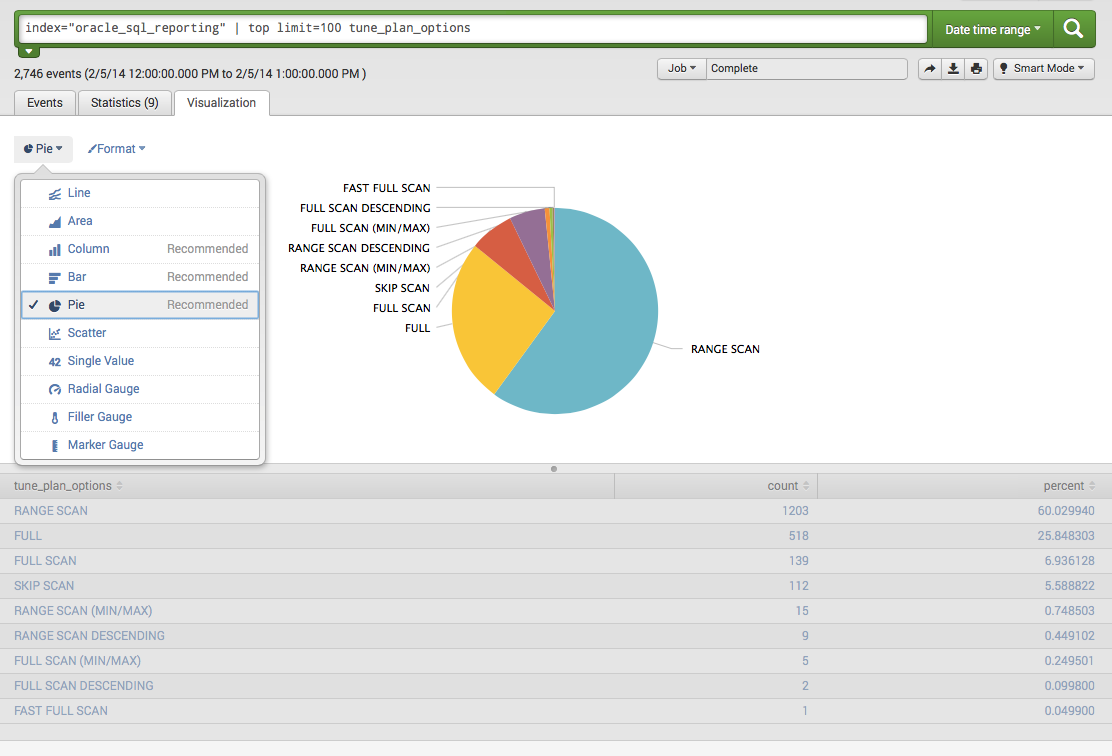 Searches & Reports
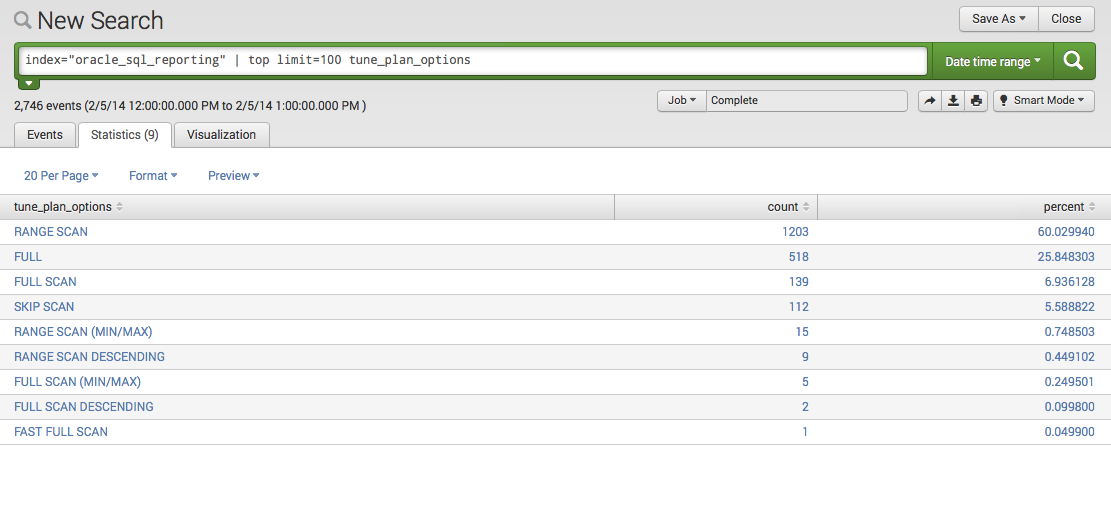 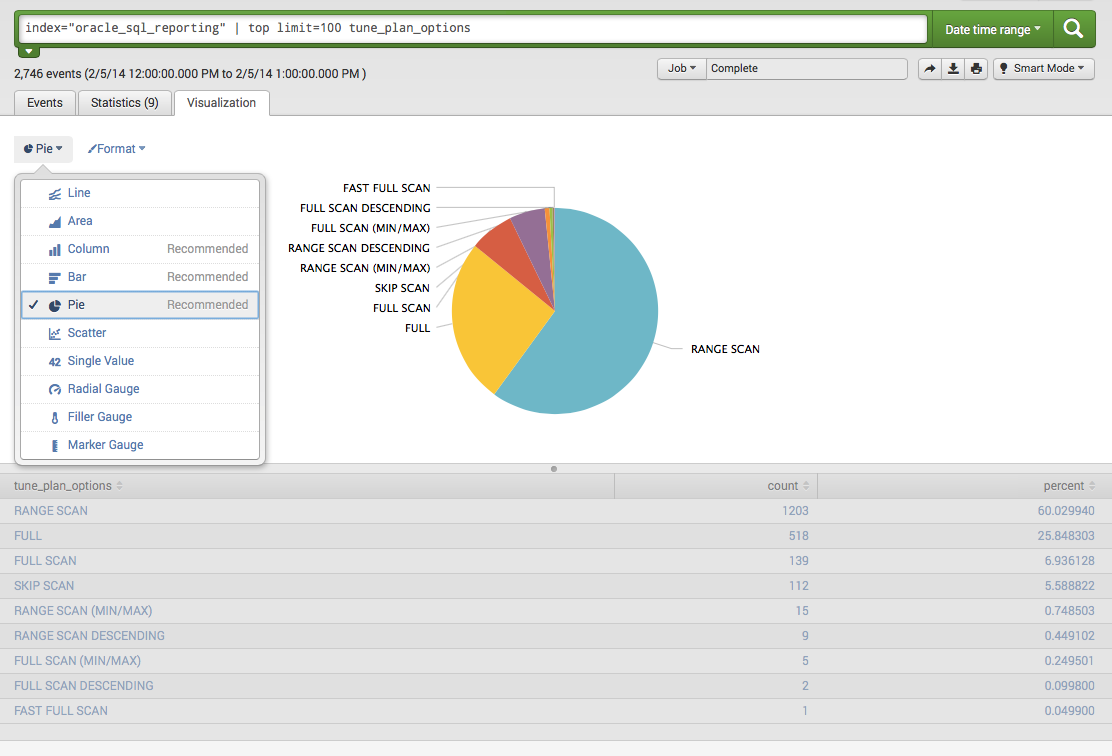 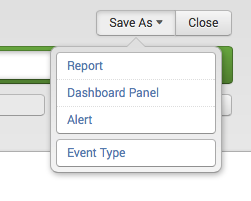 Dashboards
Multiple charts in one place
Monitor multiple data sources from varied locations in one view
Create segregated views for specific audiences
Create a central reporting interface for launching other reports & searches
Creating Dashboards
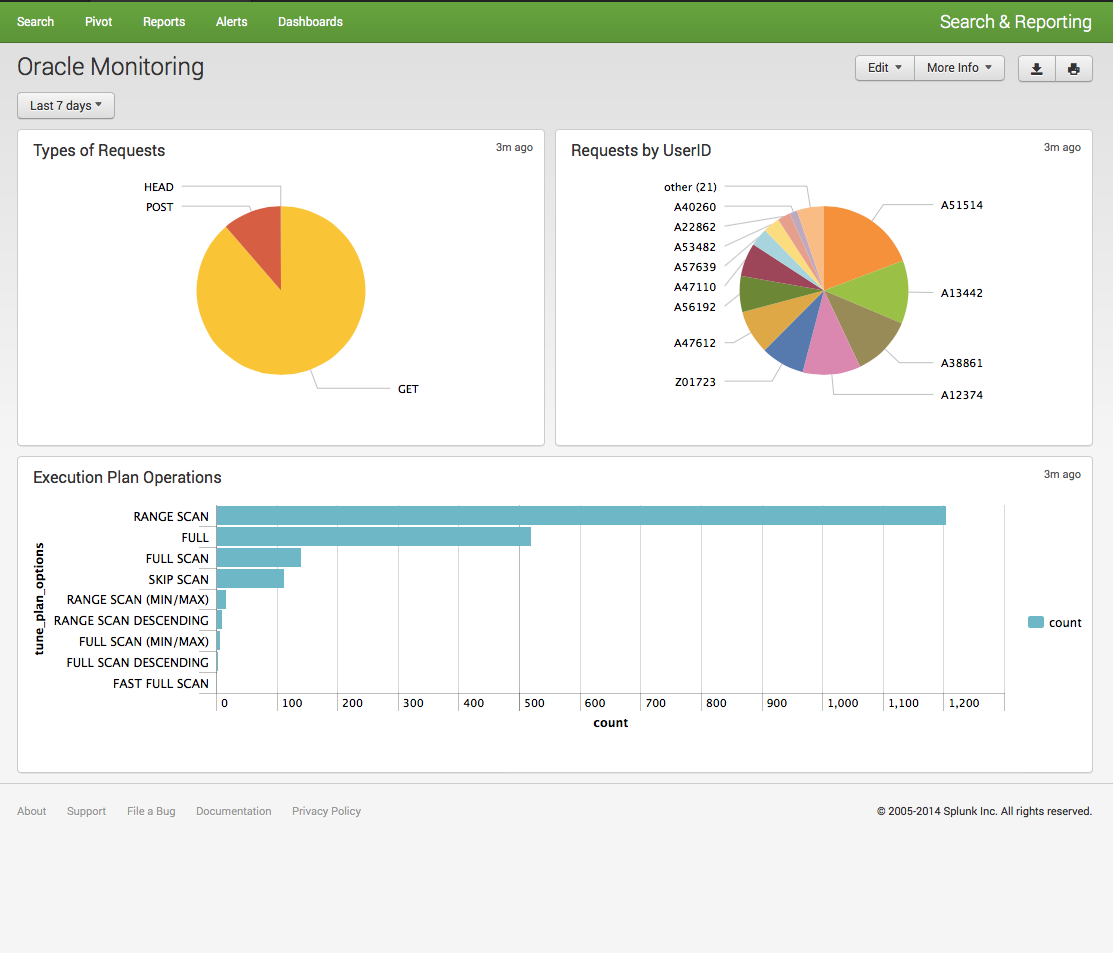 Creating Dashboards
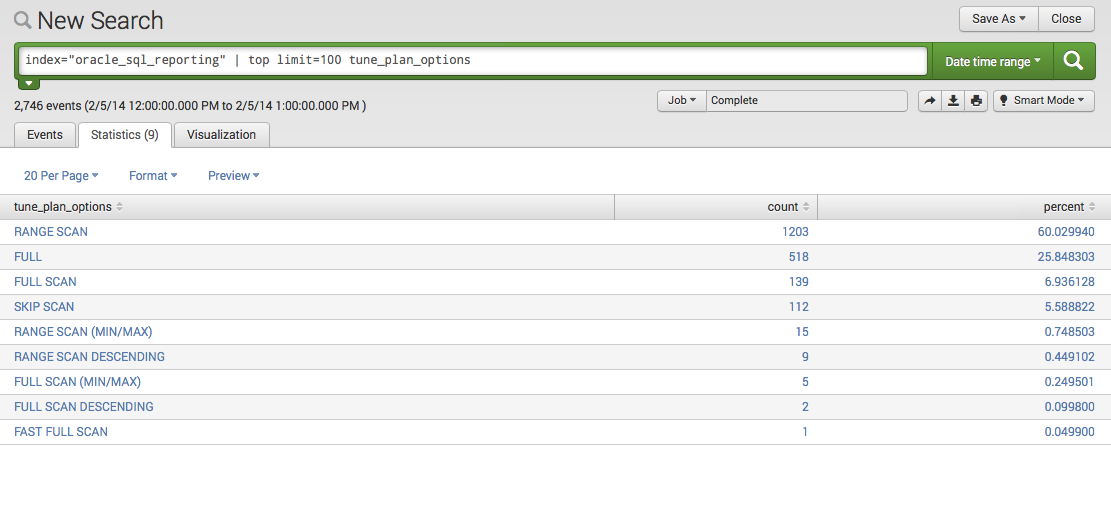 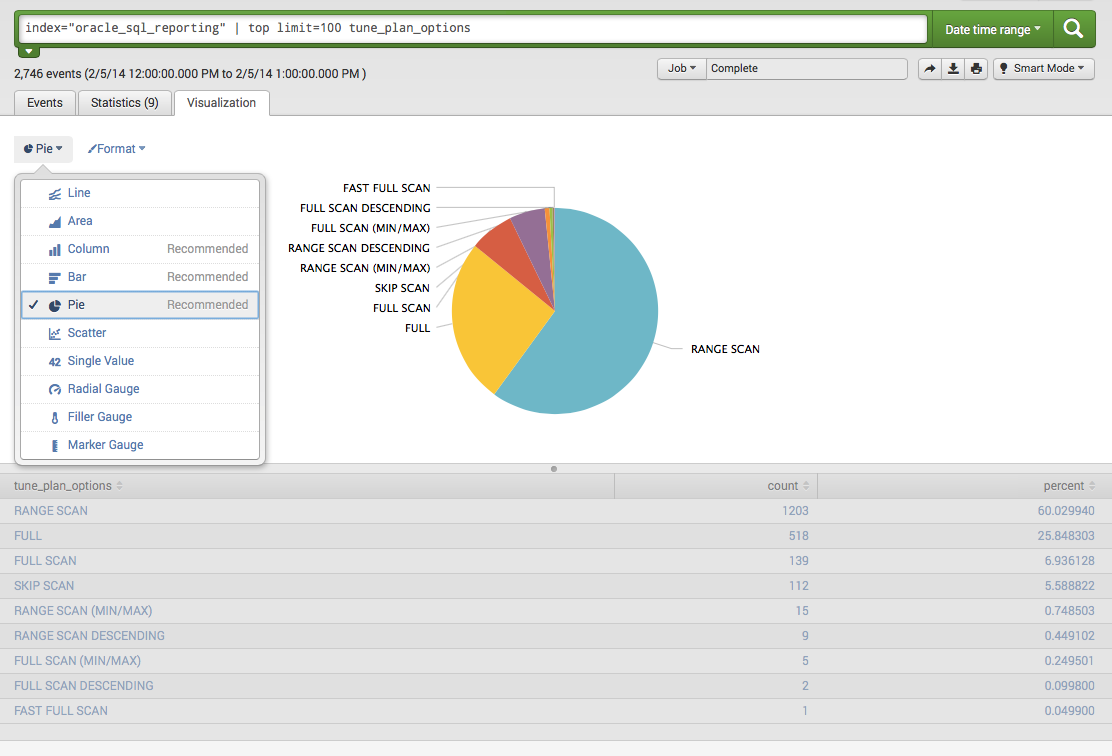 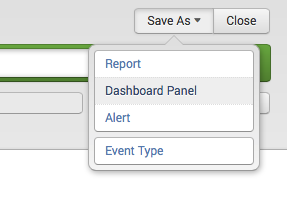 Creating Dashboards
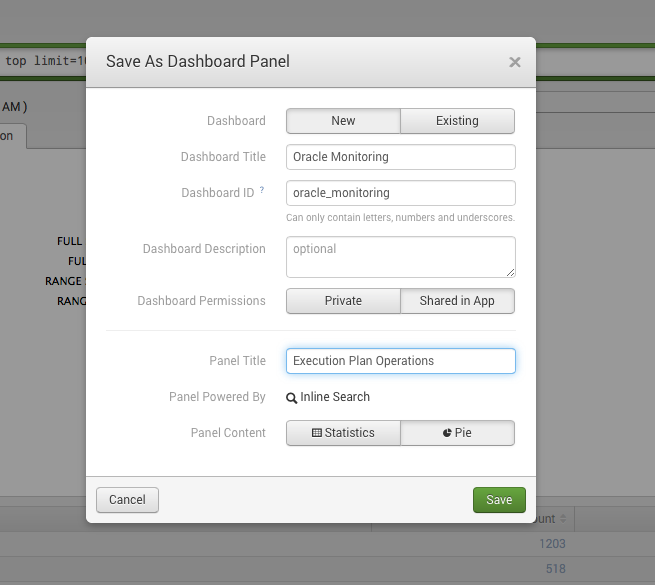 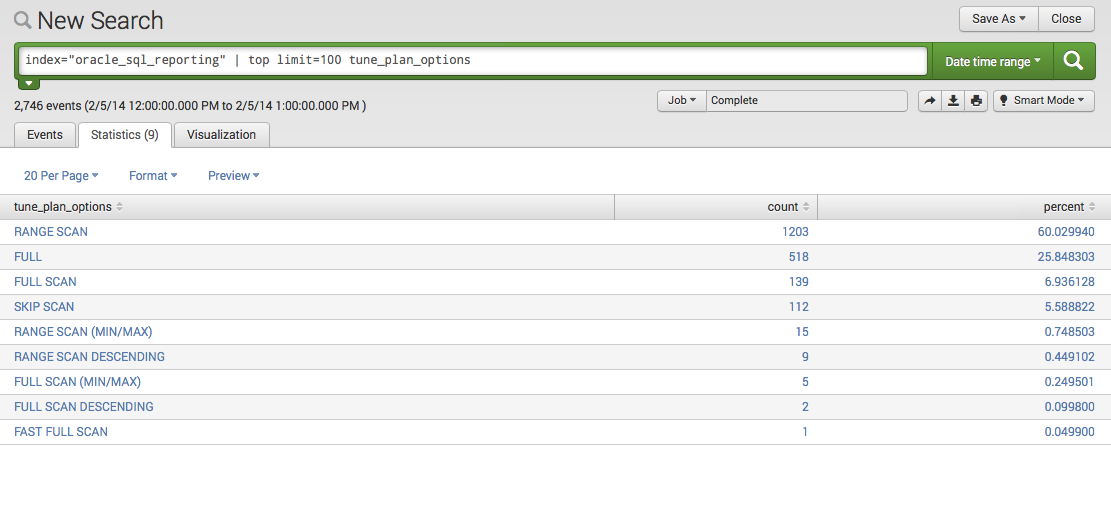 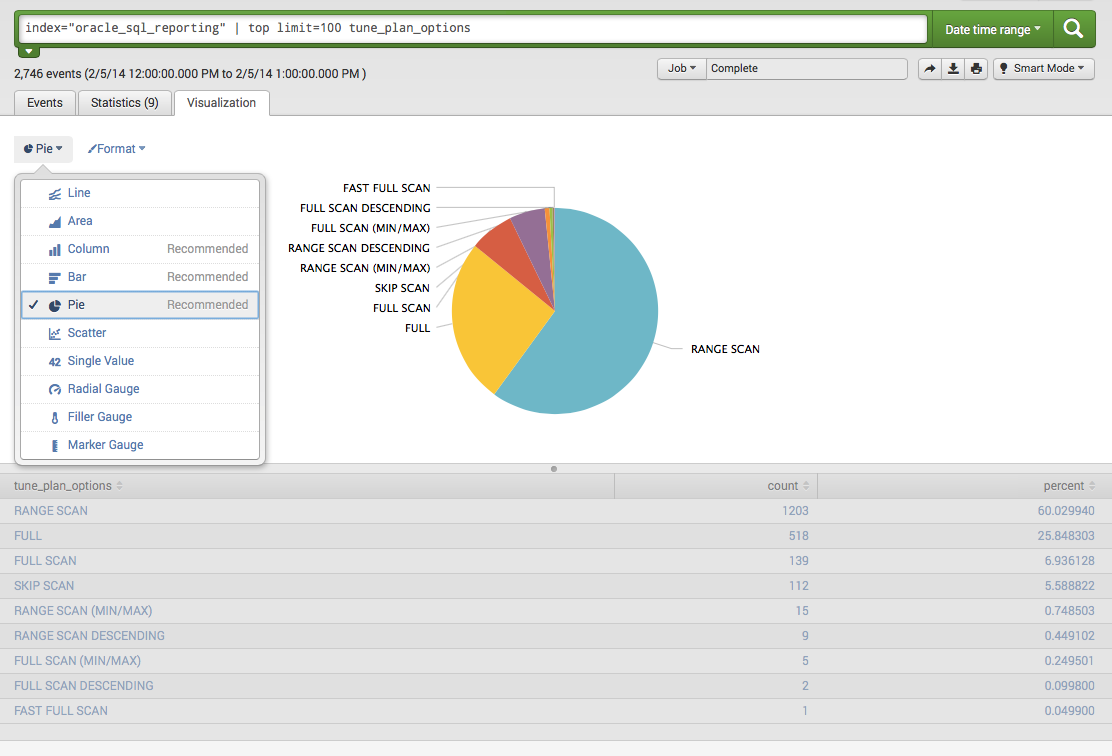 Creating Dashboards
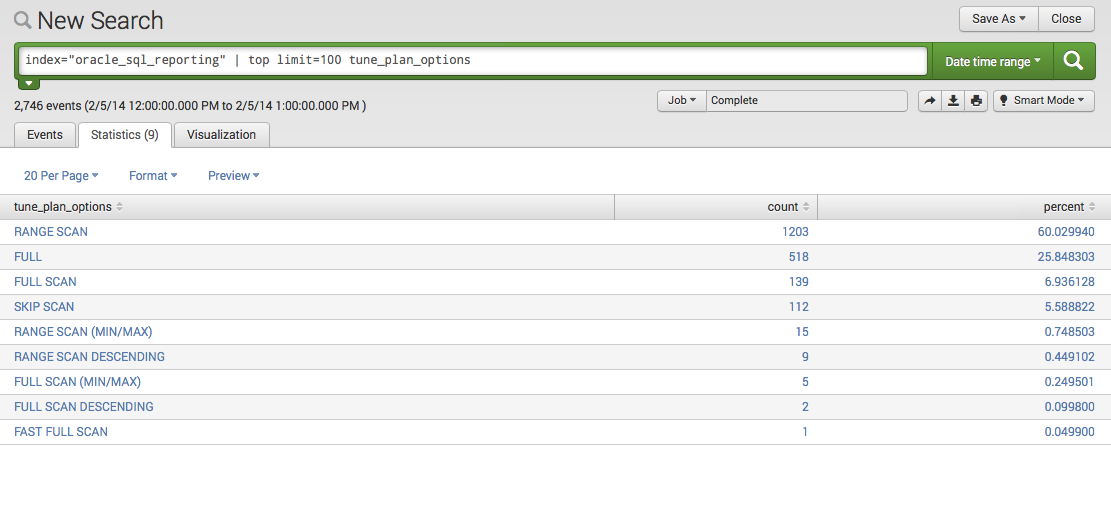 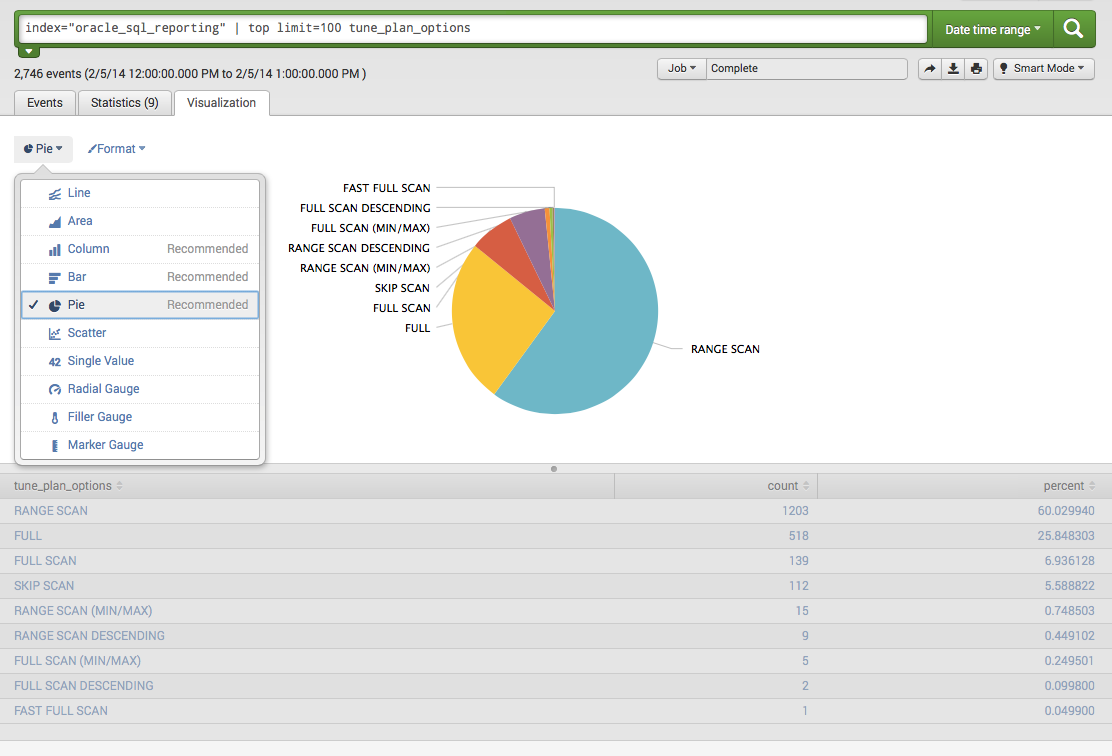 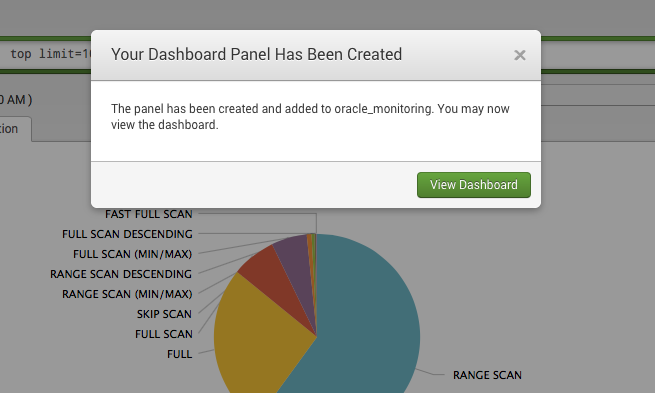 Creating Dashboards
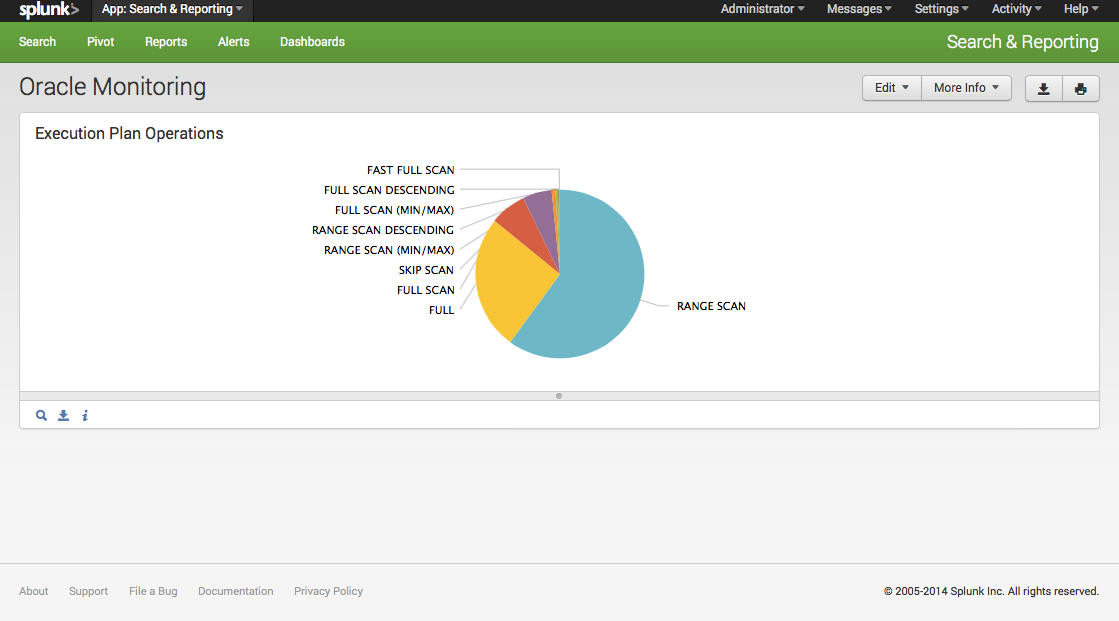 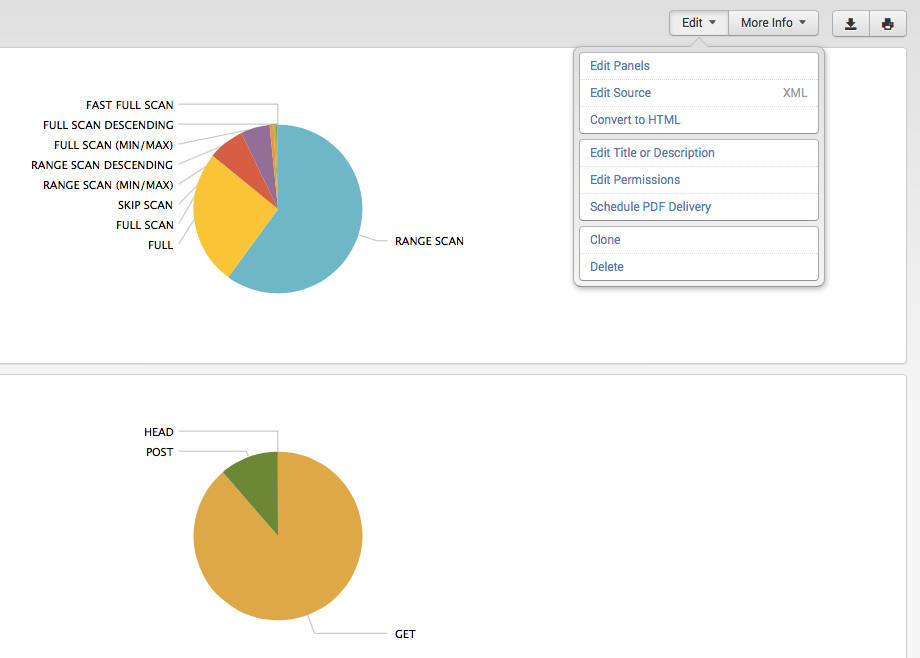 Edit Dashboards
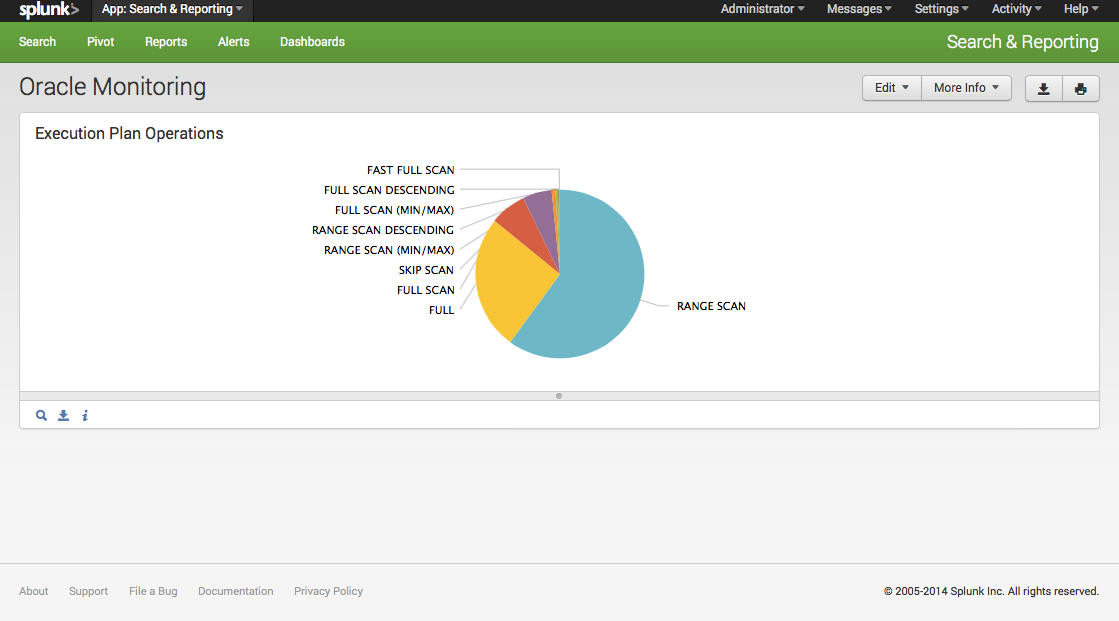 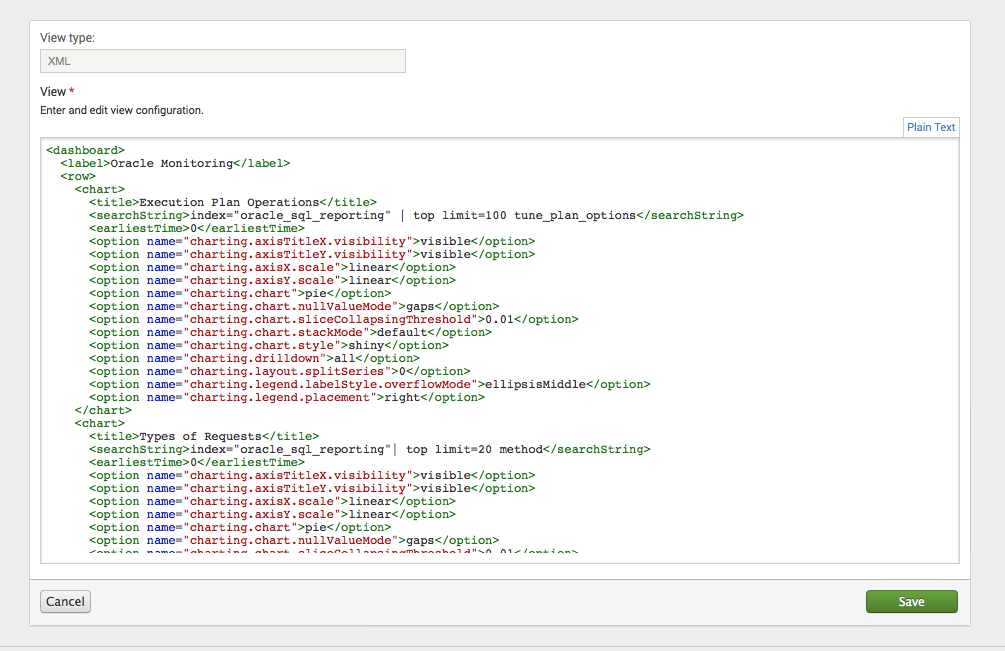 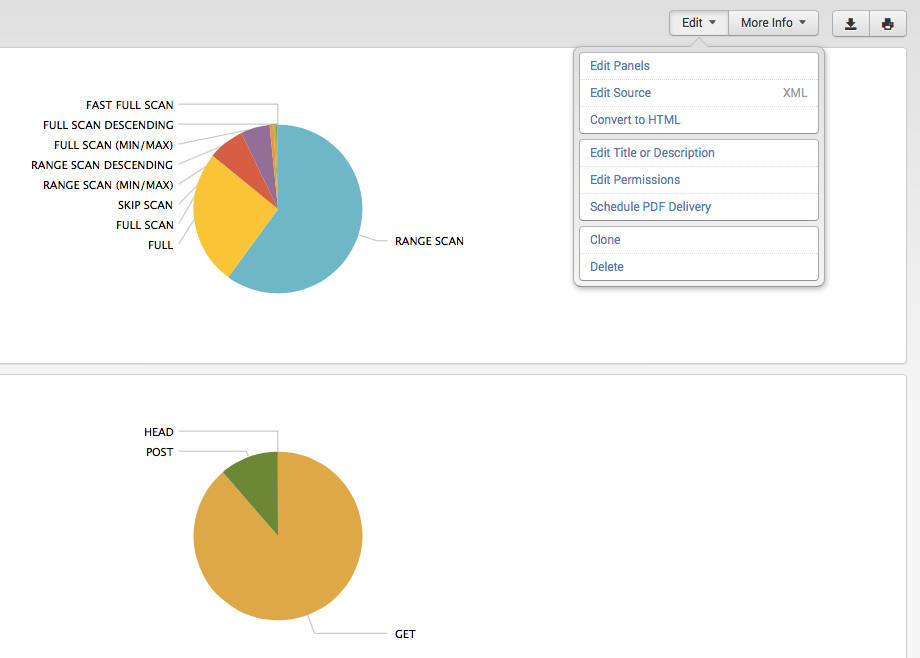 Editing Visuals
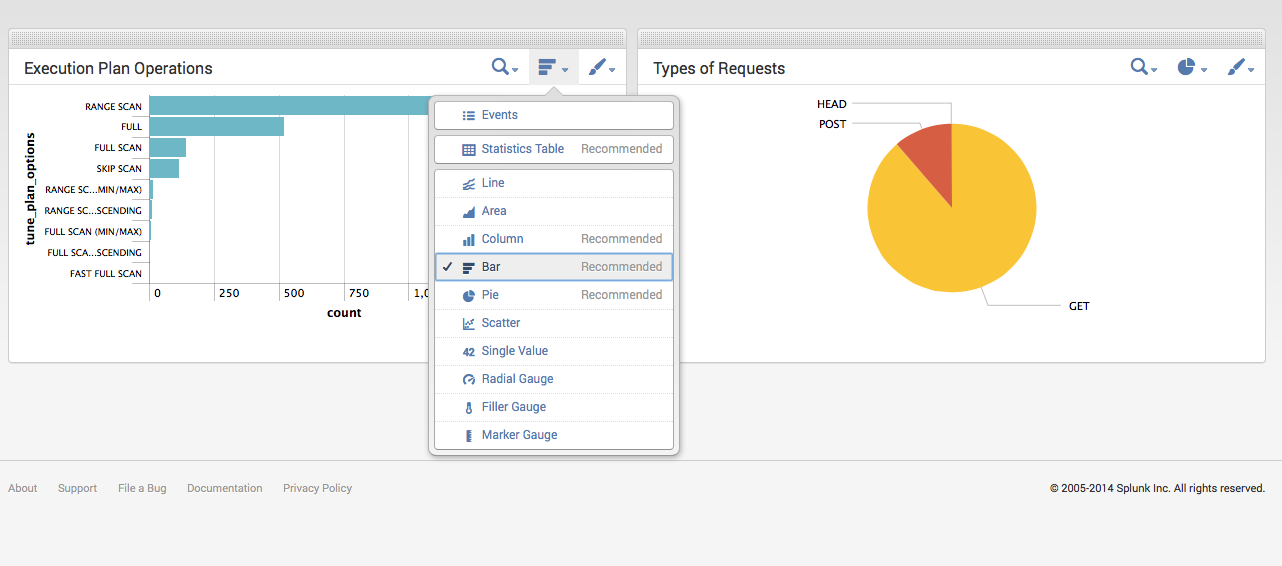 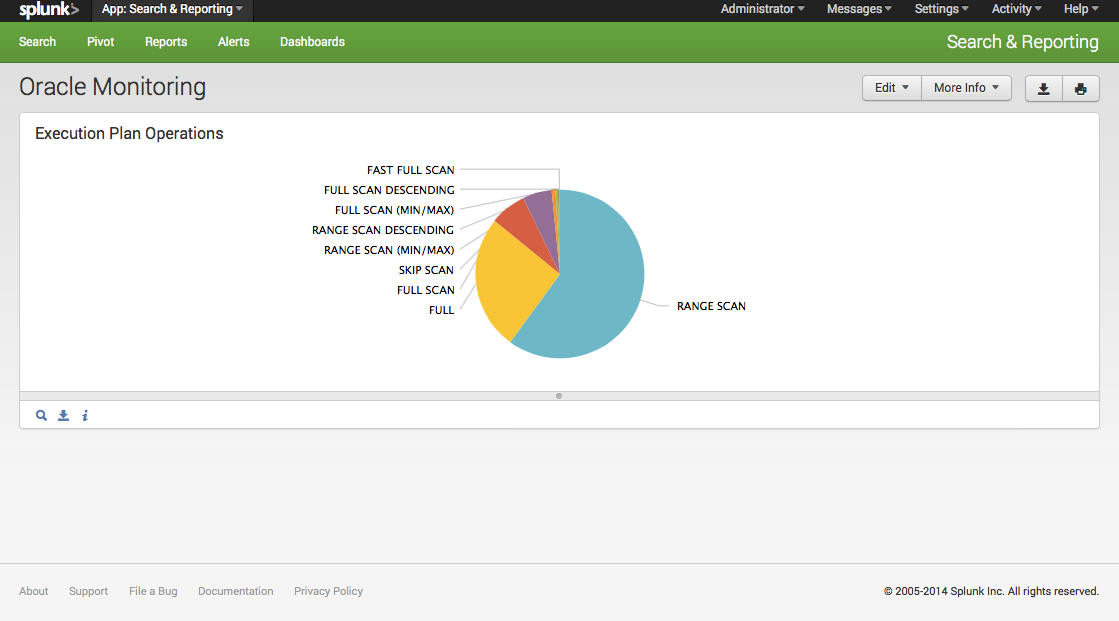 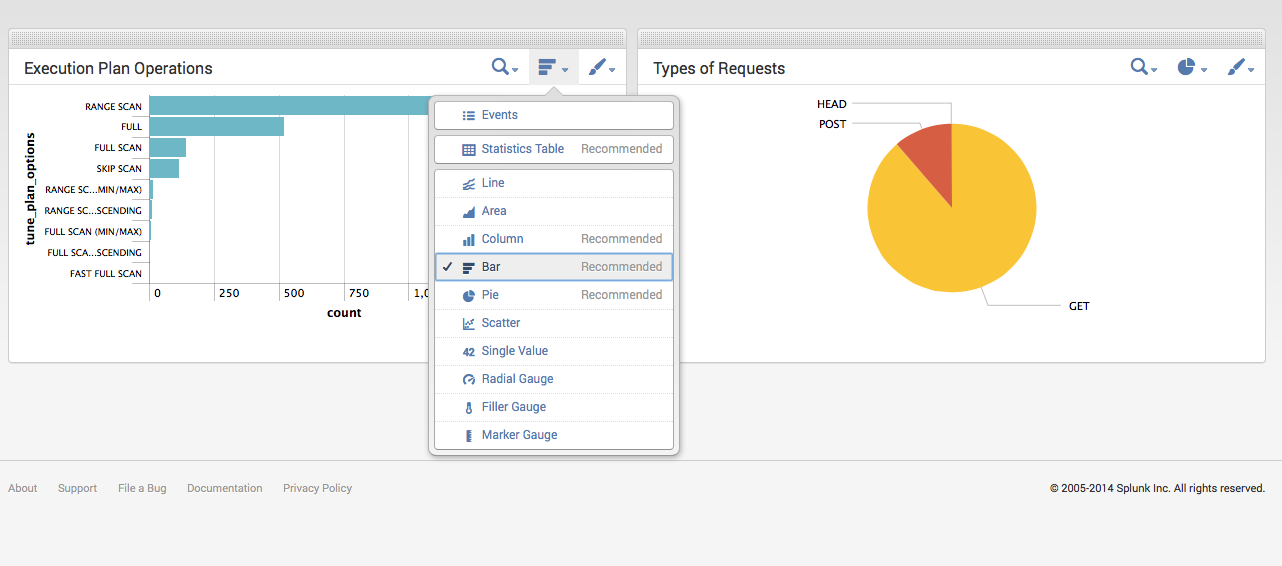 Adding to Existing Dashboards
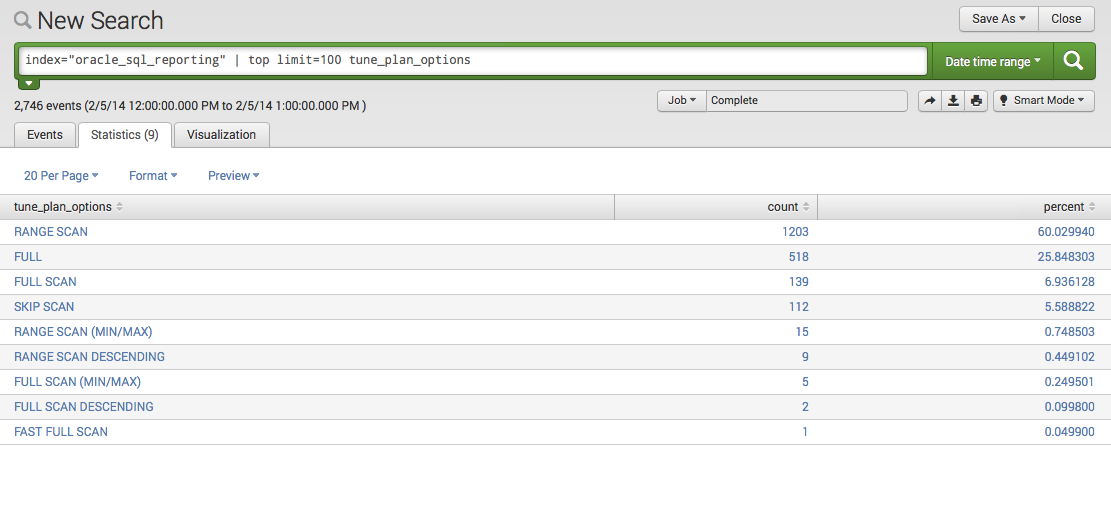 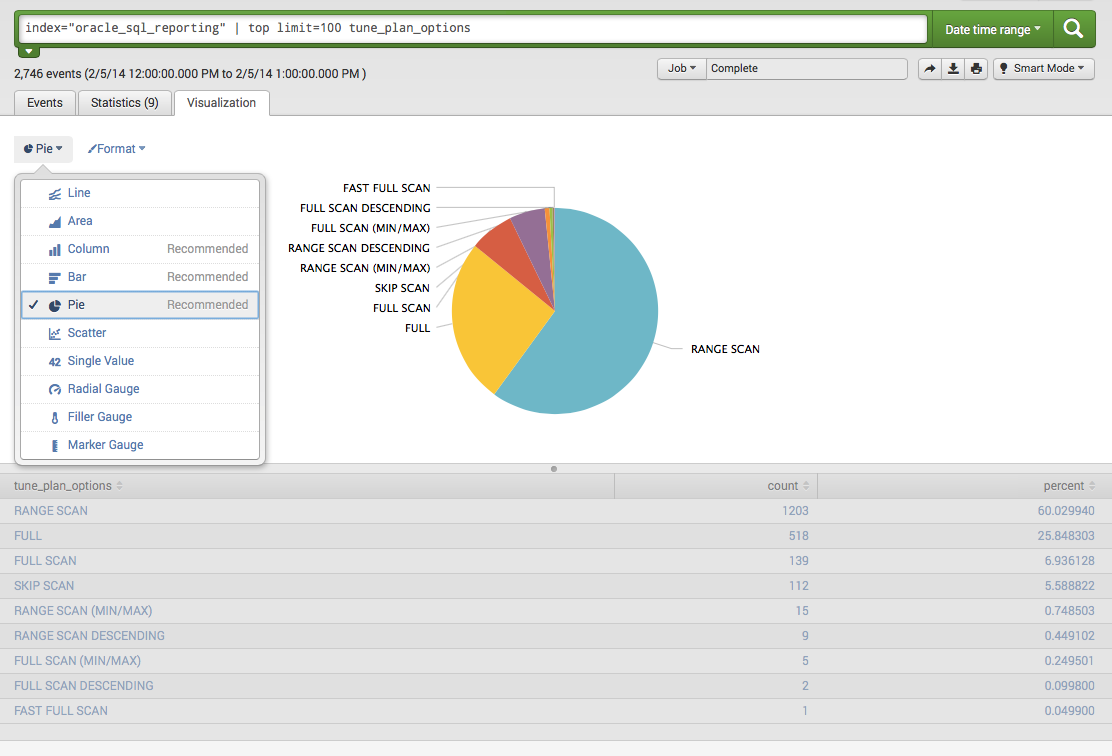 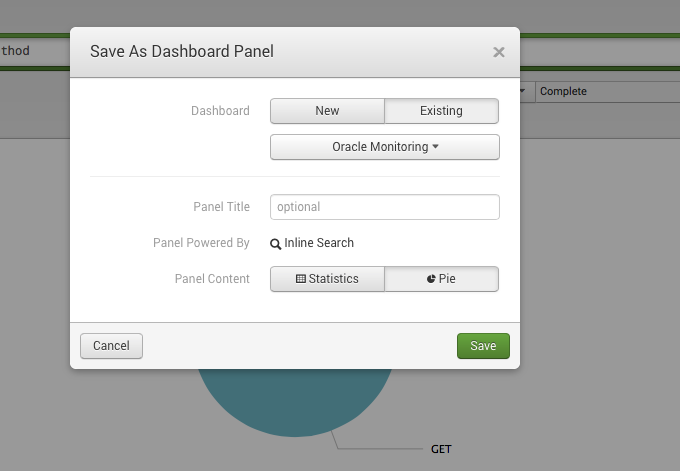 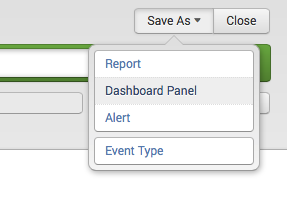 Adding to Existing Dashboards
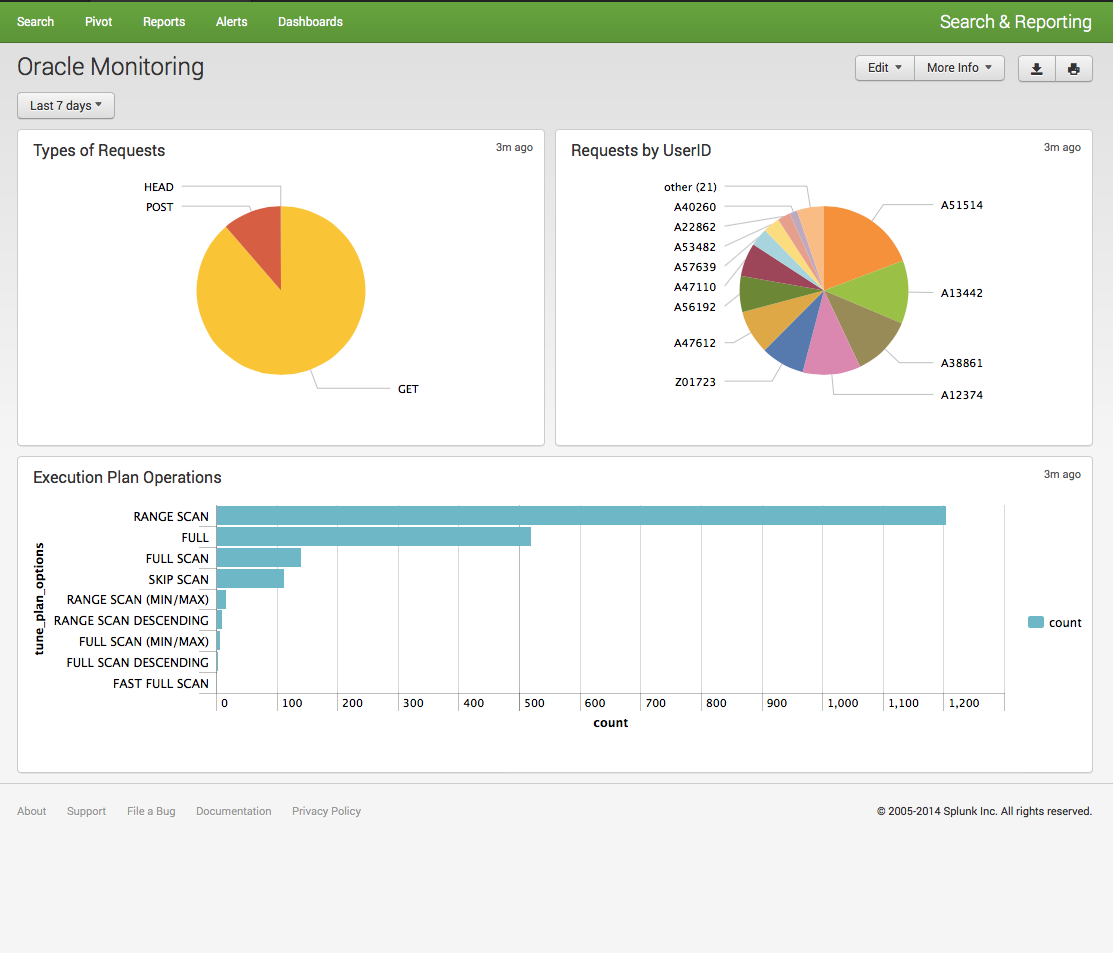 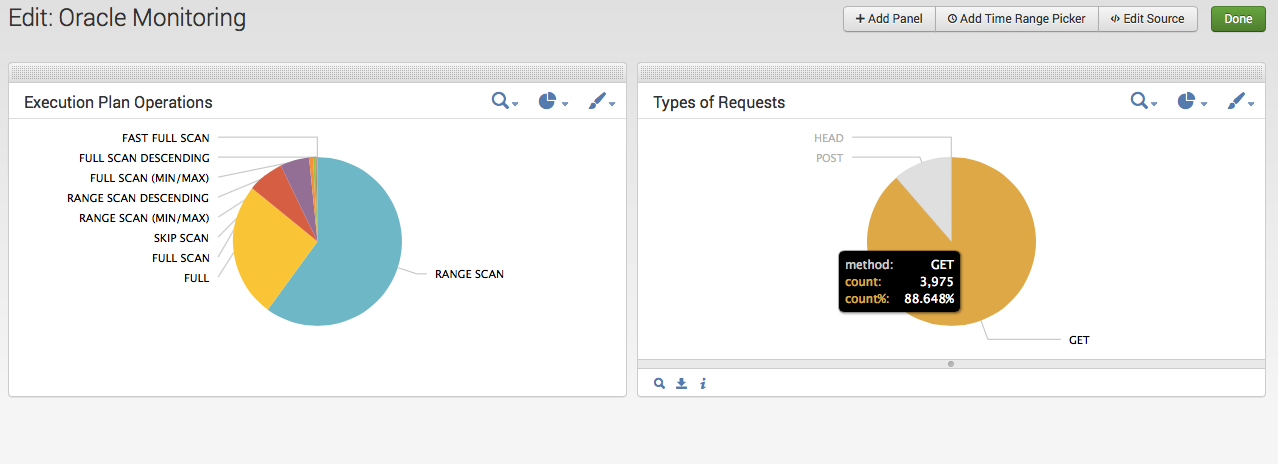 Case Study
Customer: One of Canada’s Largest Banks

Problem: No insight into daily DB2 activity on highly utilized AS/400 systems. Quest Foglight is currently in use to monitor all other AIX, Linux, DB2, SQL Server, Java/JVM systems but nothing in place to provide real time monitoring details on AS/400 systems. 

Solution: Use Splunk to monitor key metrics
AS/400 Metrics to Splunk
Logical Flow of Metrics Collection
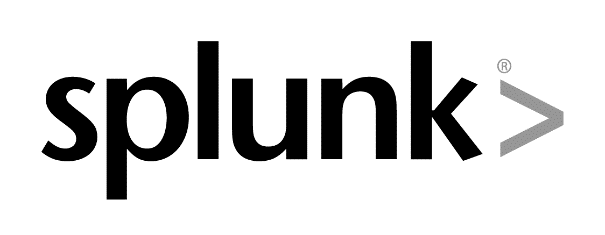 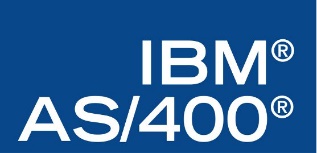 >>> FTP >>>
Flat File
Metrics
Indexed
RPG/SQL
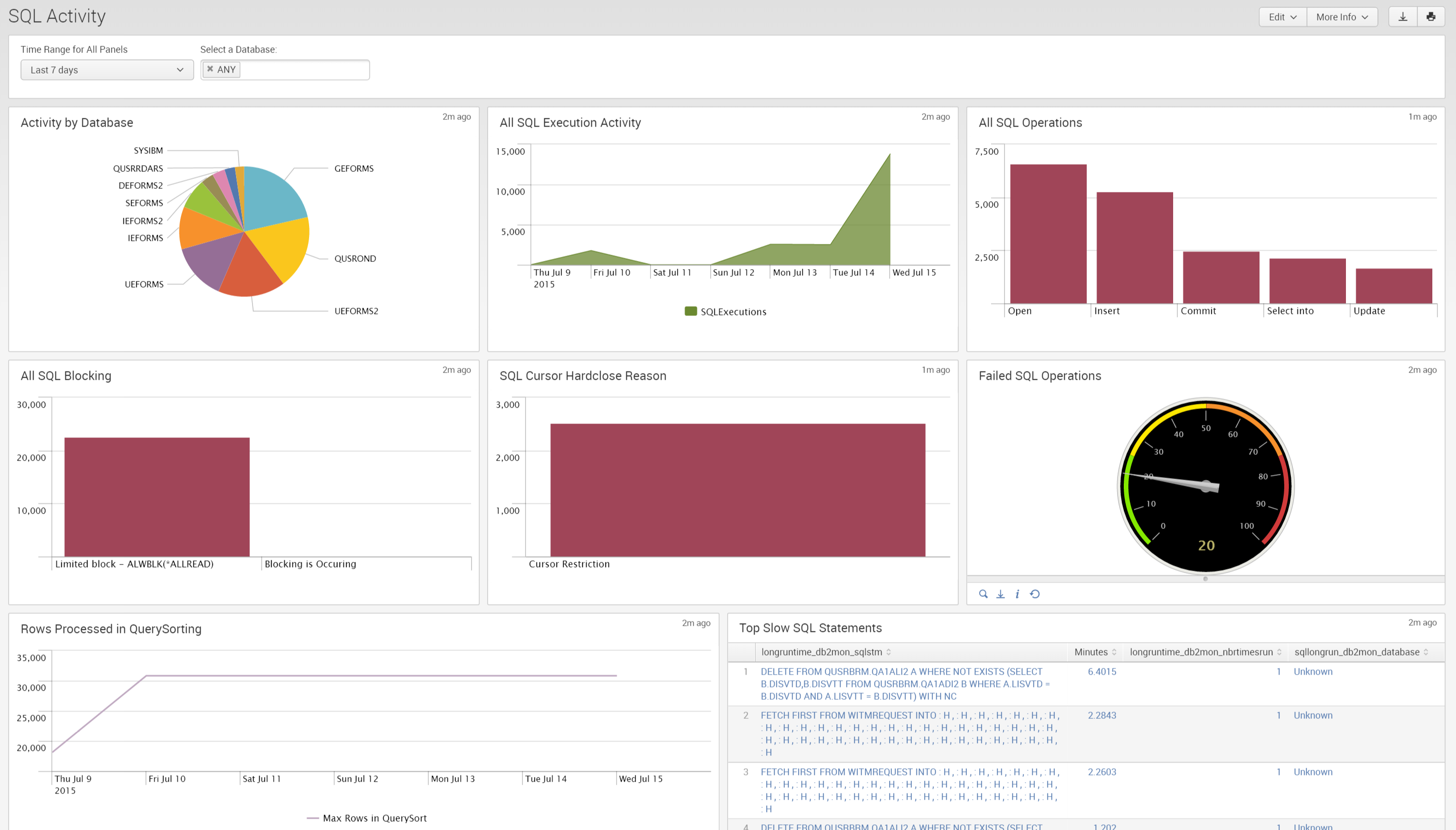 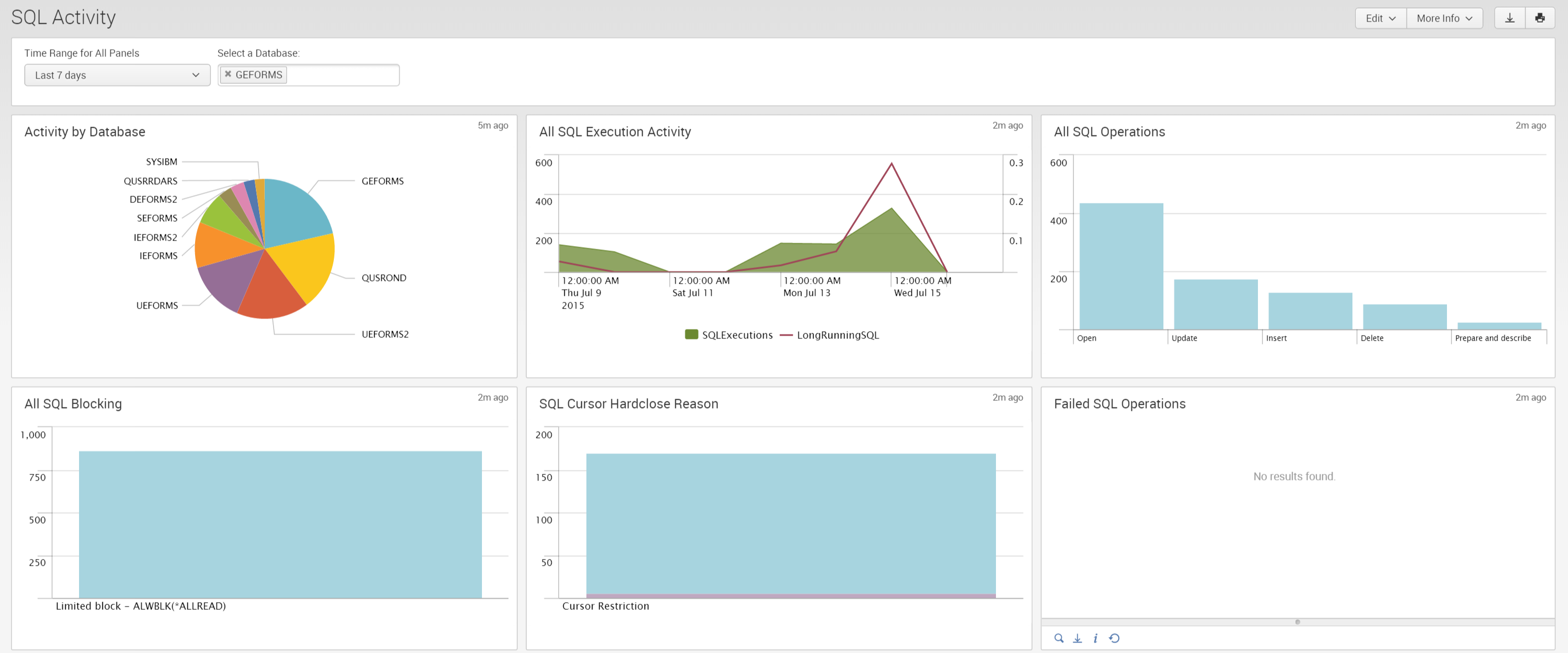 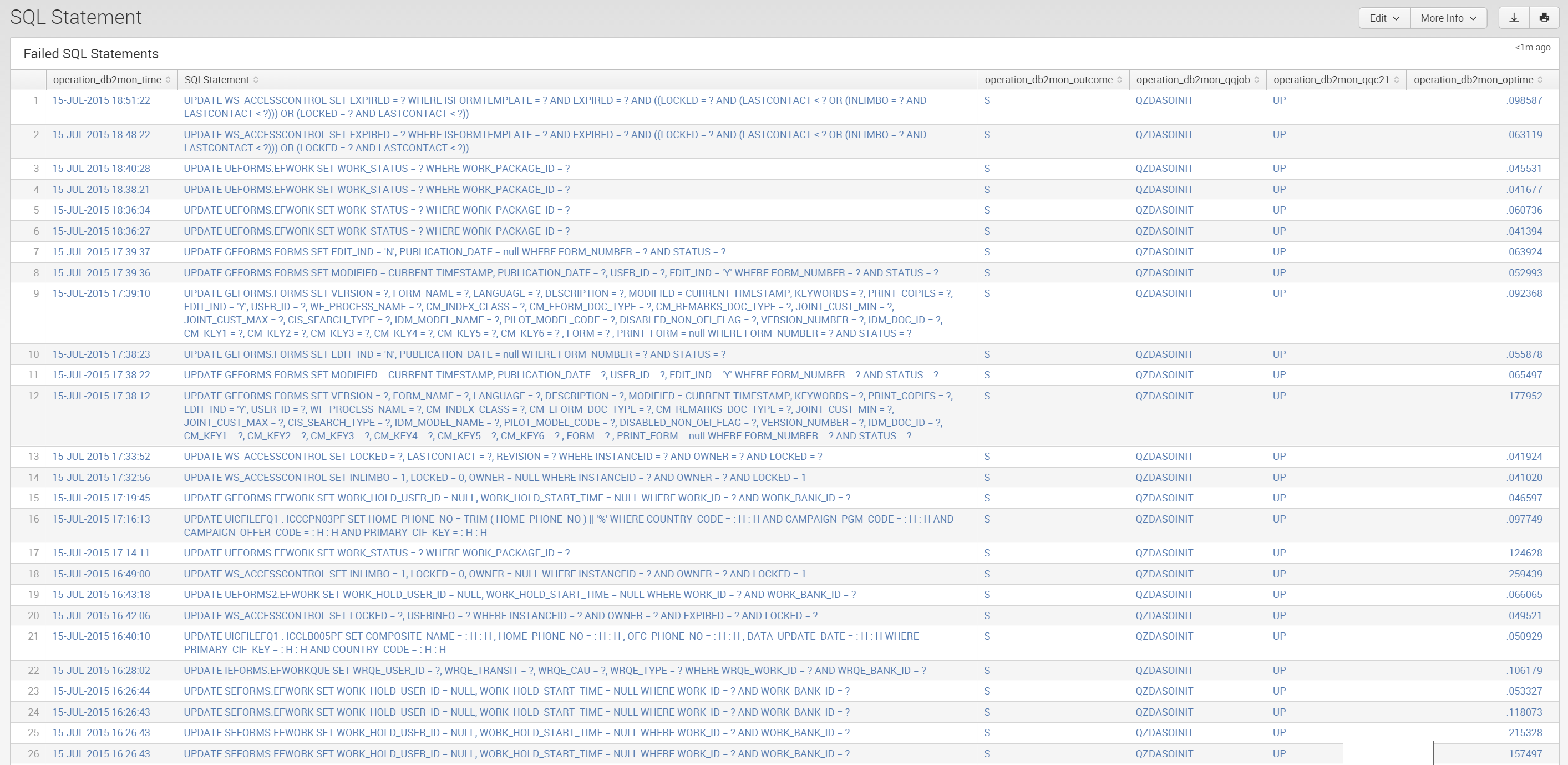 What We Skipped Today
Permissions
Forwarders via TCP
Syslog via UDP
App Installs
App Creation
Custom .conf Files
Splunk Cloud
Client Side Monitoring
Terminal App Tails
Distributed Monitoring
Alert Reporting
Custom Reports
Administration Features
Splunk & Hadoop (NoSQL)
Splunk APIs (Python/Javascript)
BugSense Mobile
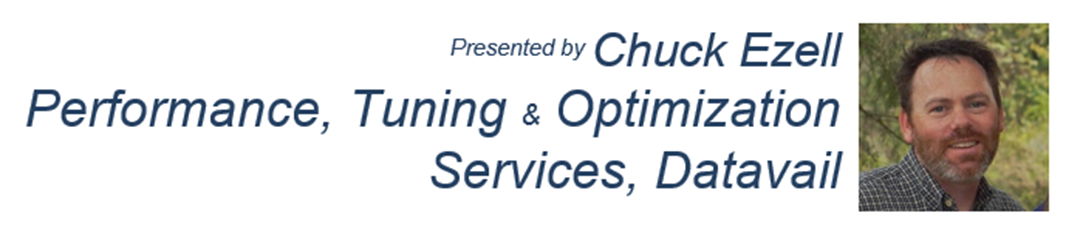 Presented by Chuck Ezell
Development, Tuning & Automation Practice Lead
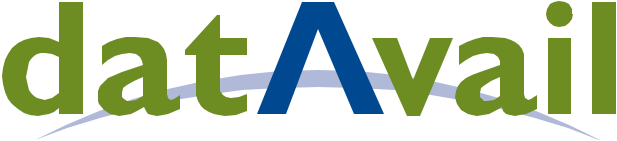 Questions?
Datavail is the largest provider of remote database administration in the U.S. with nearly 400 DBAs, 24/7 support and onsite/offsite, onshore/offshore delivery.